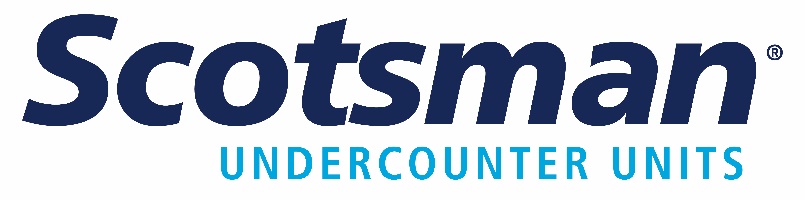 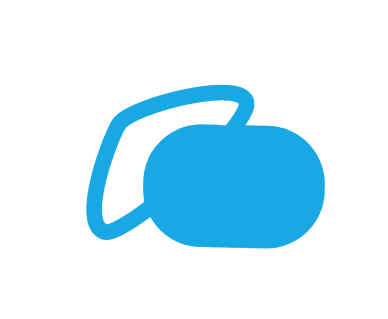 INTRODUCINGUNDERCOUNTER FLAKE & NUGGET
SMALL IN STATURE, BIG ON PRODUCTION.
Undercounter Flake & Nugget Models
NEW!
Nugget & Flake Ice:15”, 20”, & 24” wide units now available
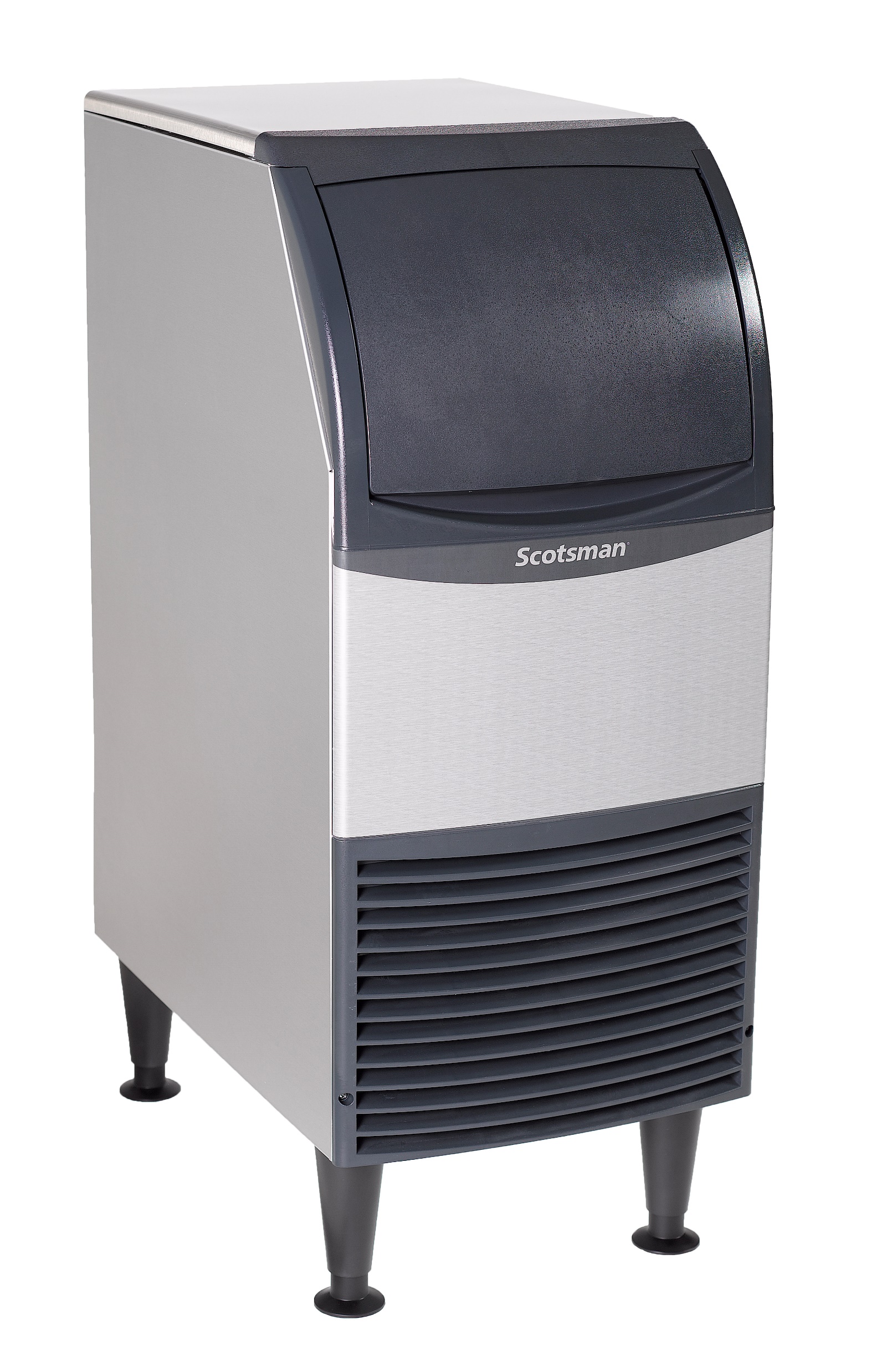 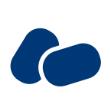 Get the nugget and flake ice your customers love anywhere you need it with Scotsman’s new Nugget and Flake Undercounter Units. With a proven freezer design and sealed bearings—you’ll have everything your facility requires in a more compact design.
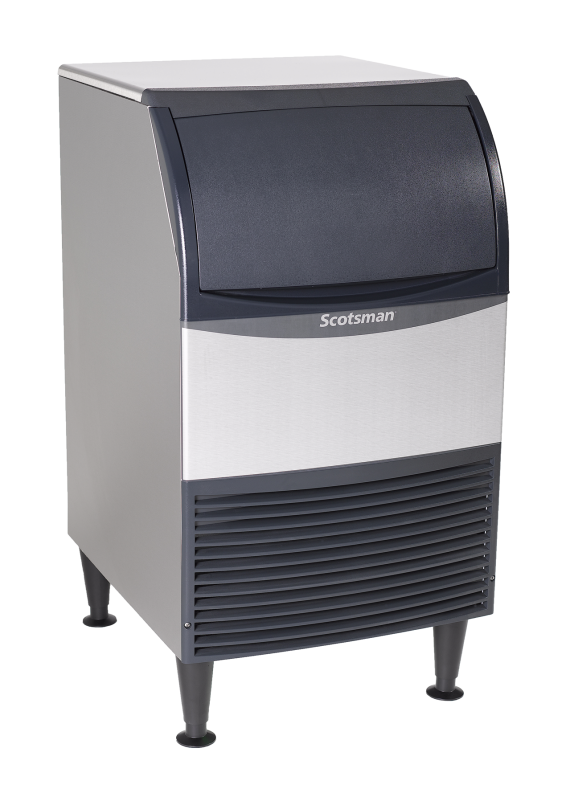 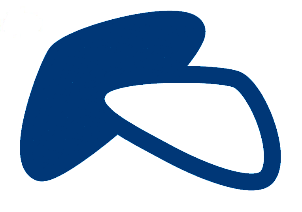 Undercounter Flake & Nugget: Overview
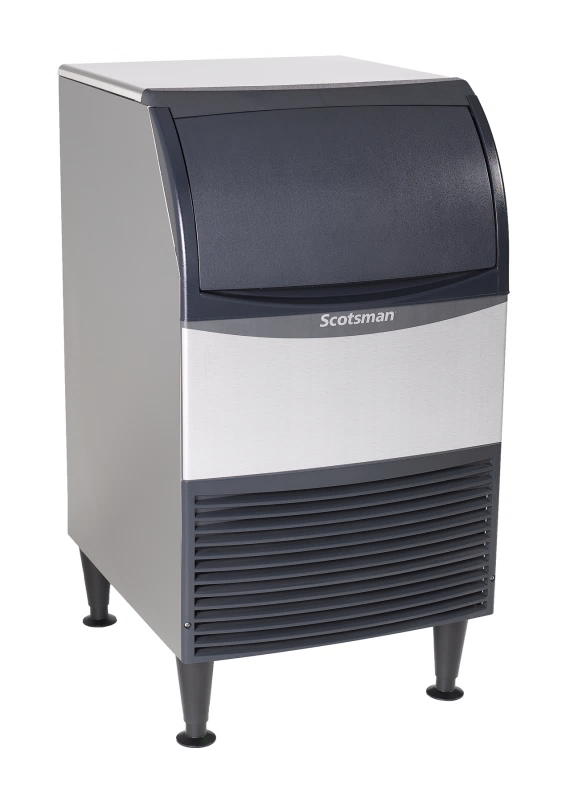 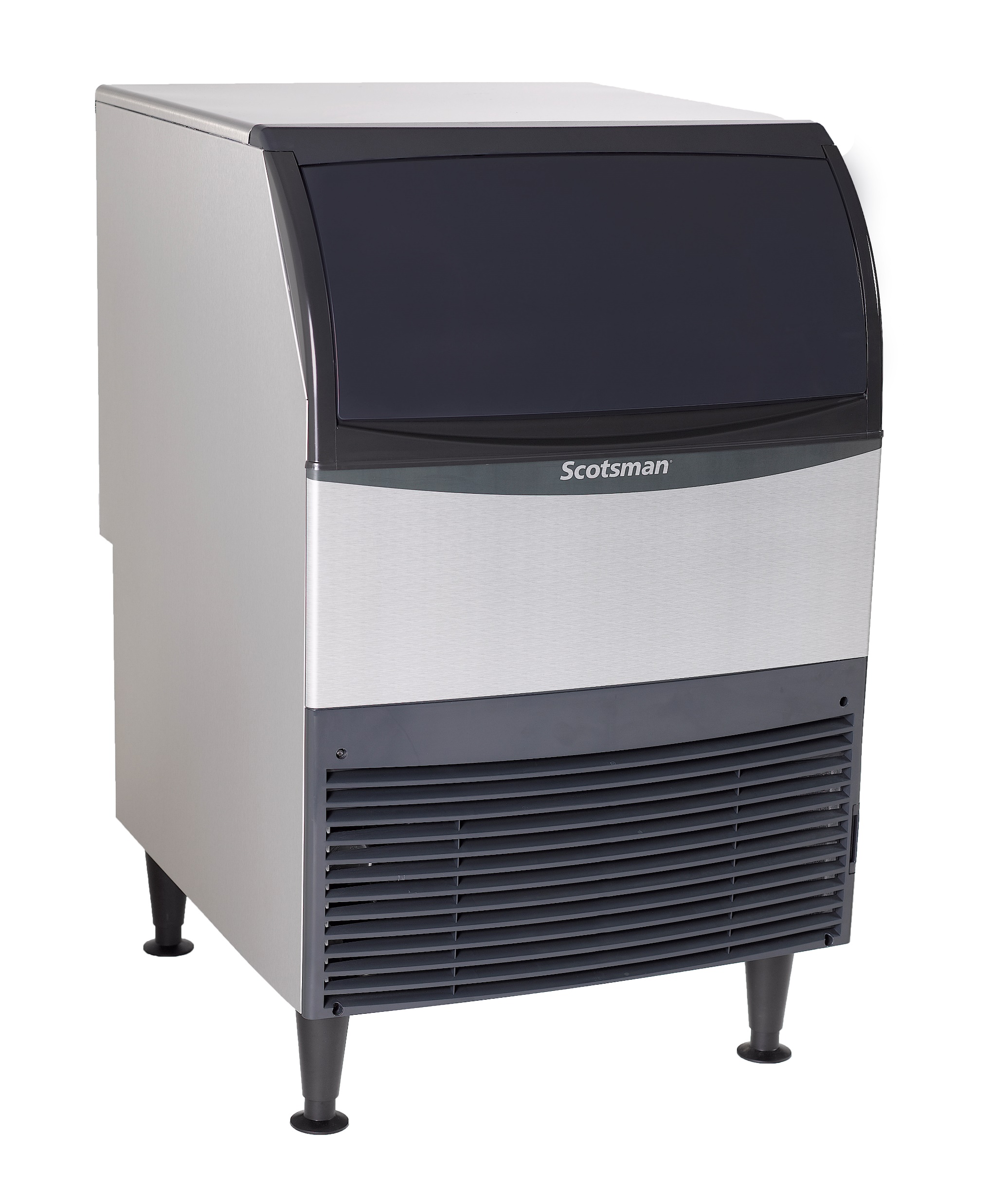 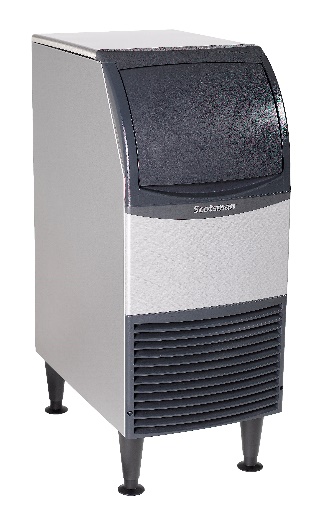 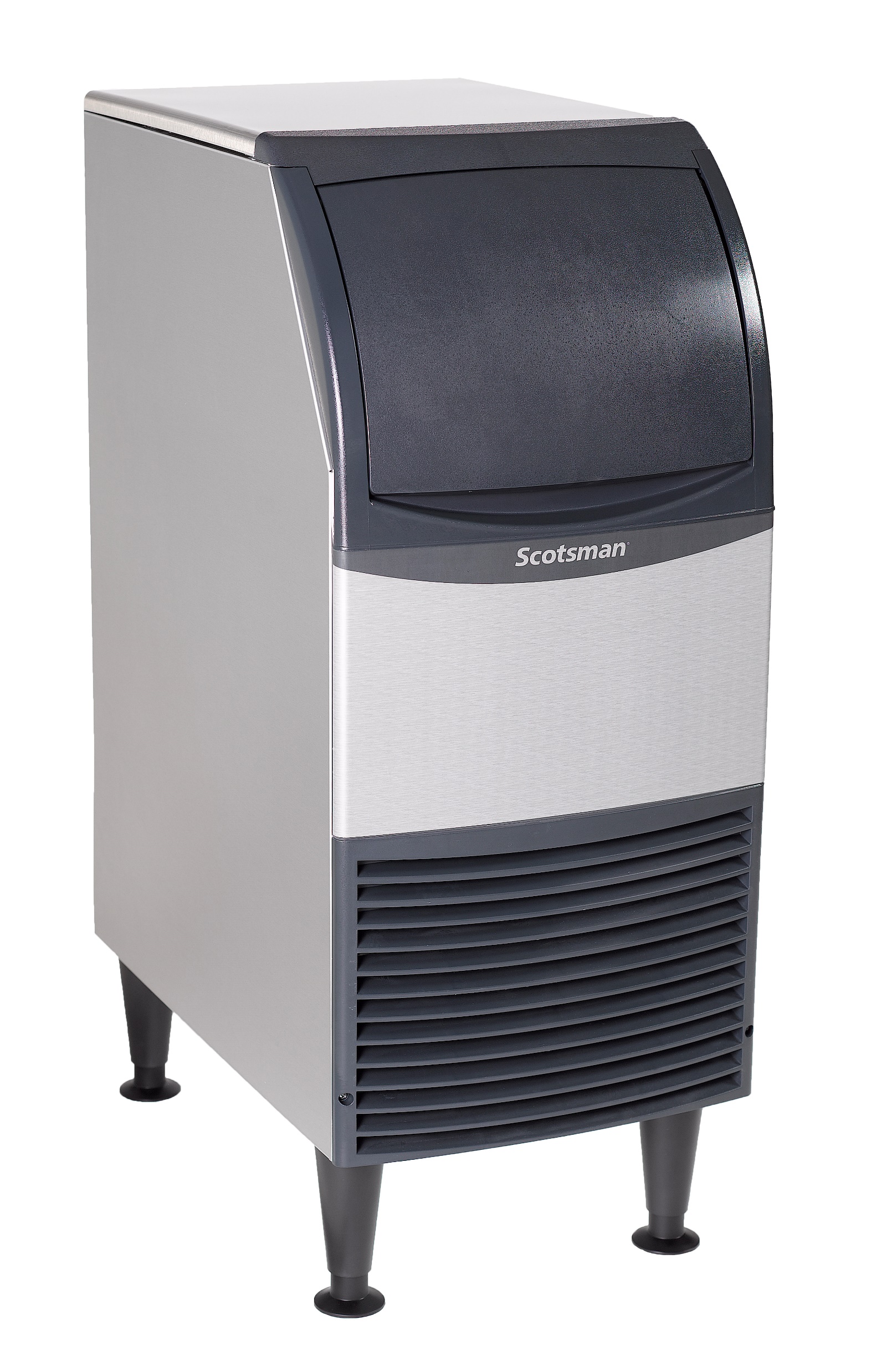 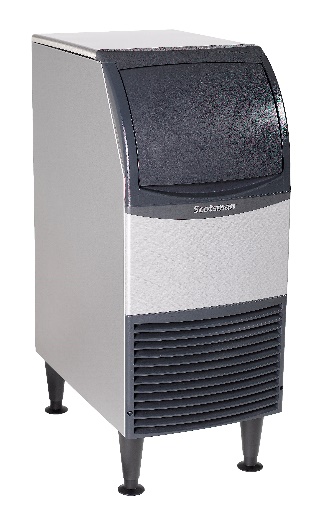 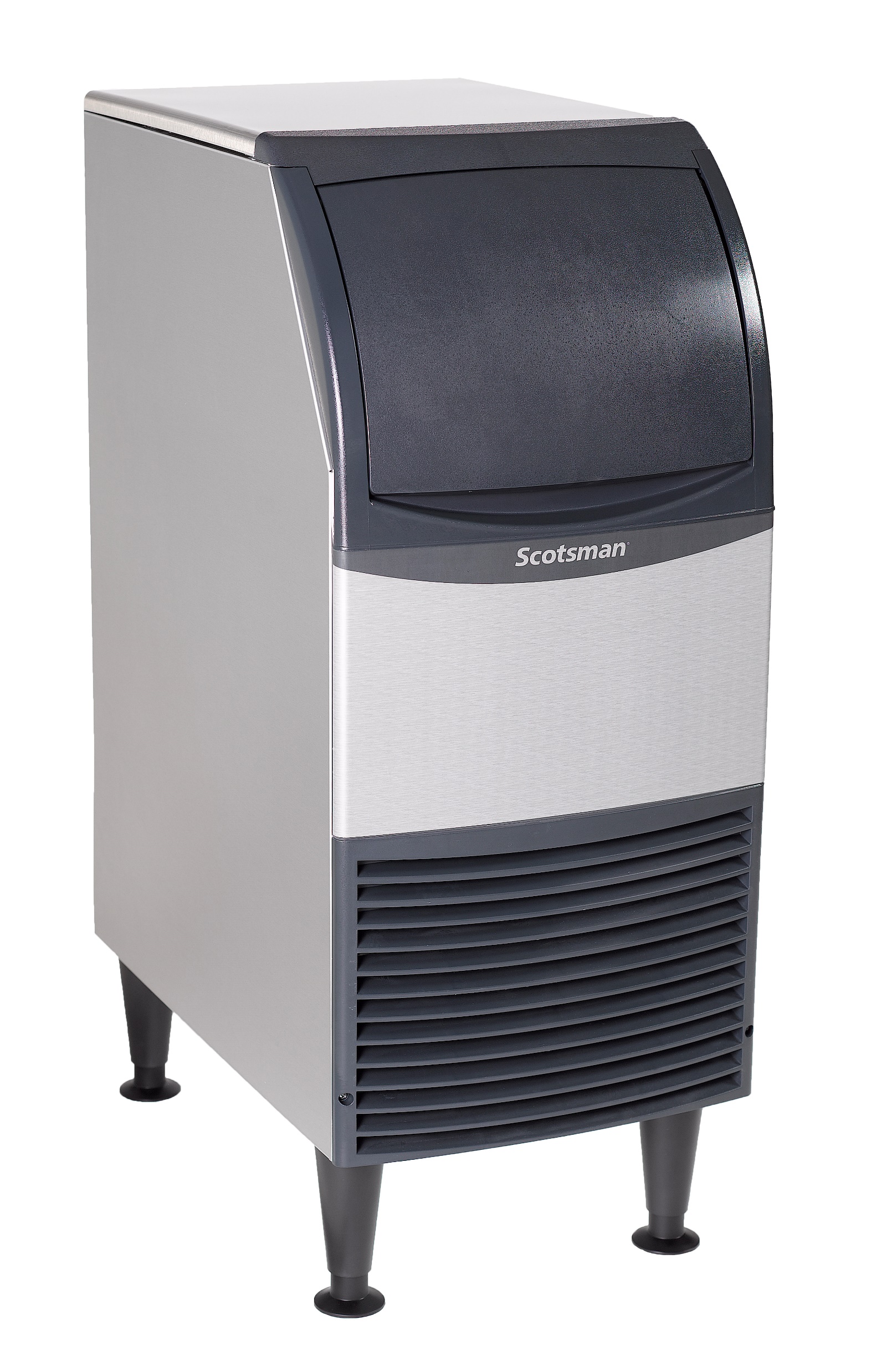 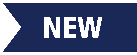 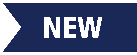 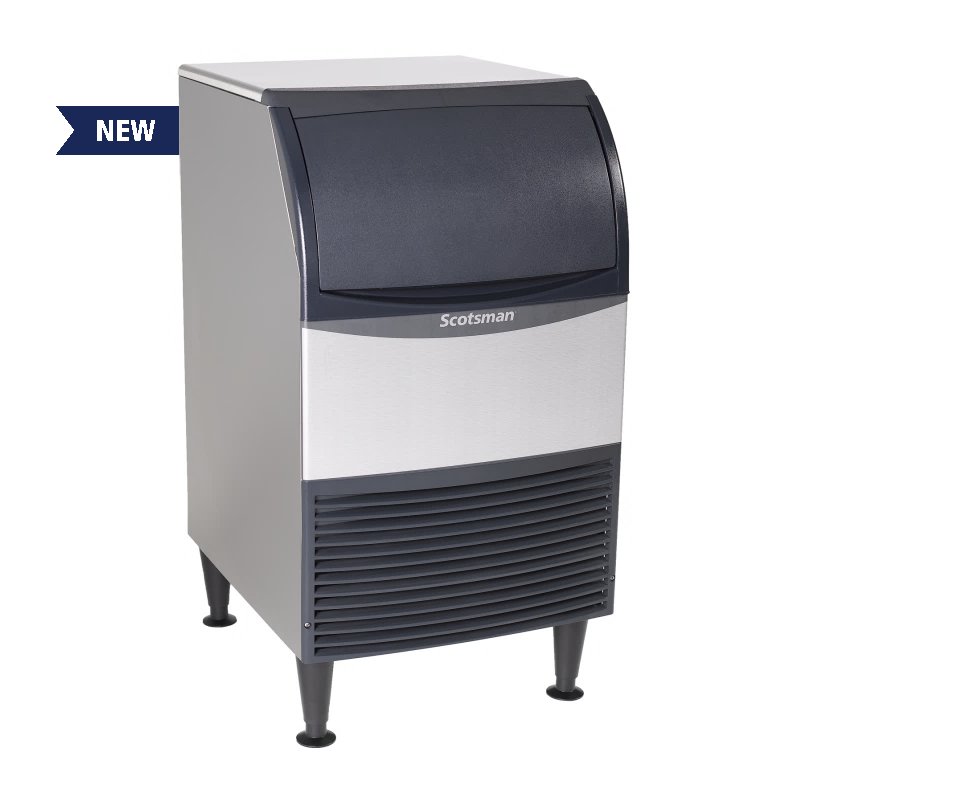 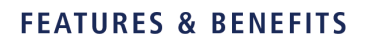 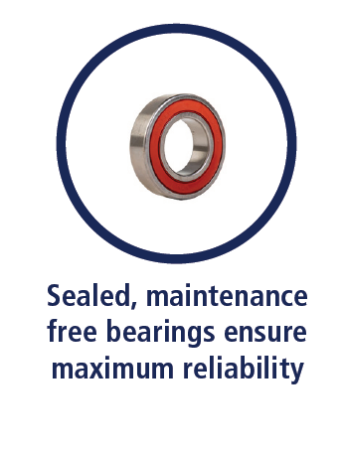 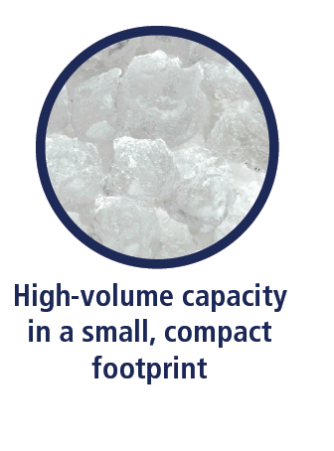 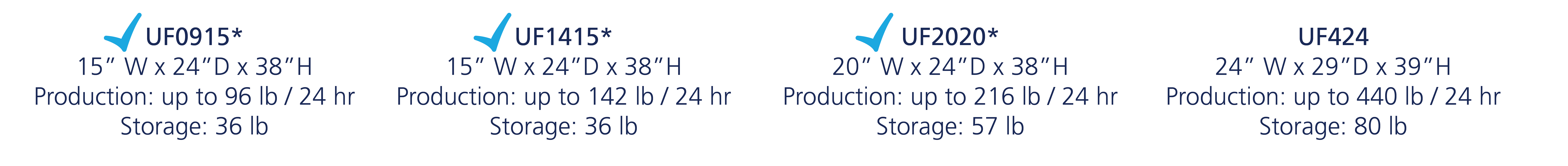 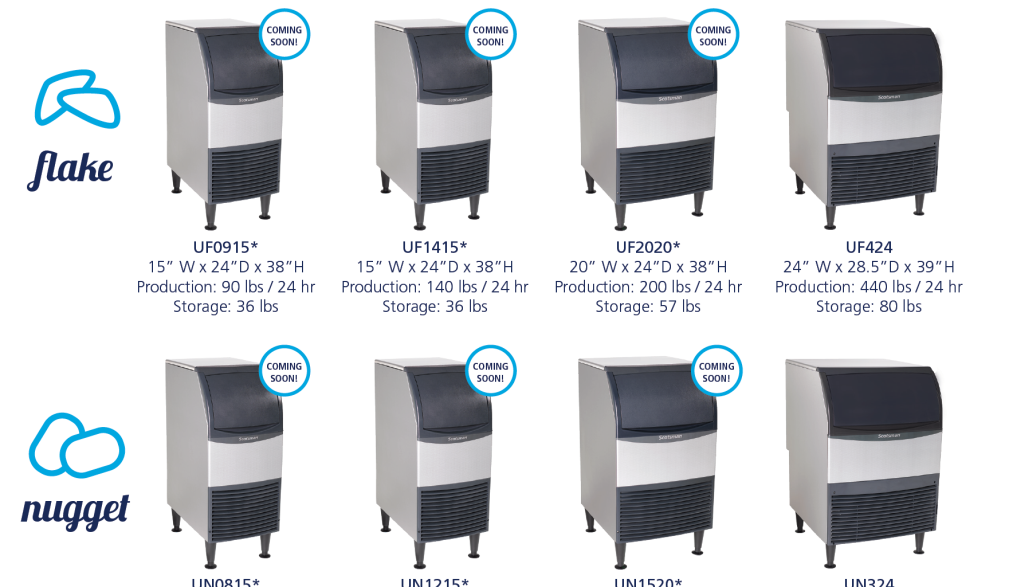 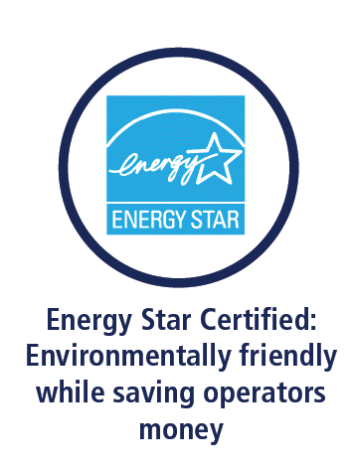 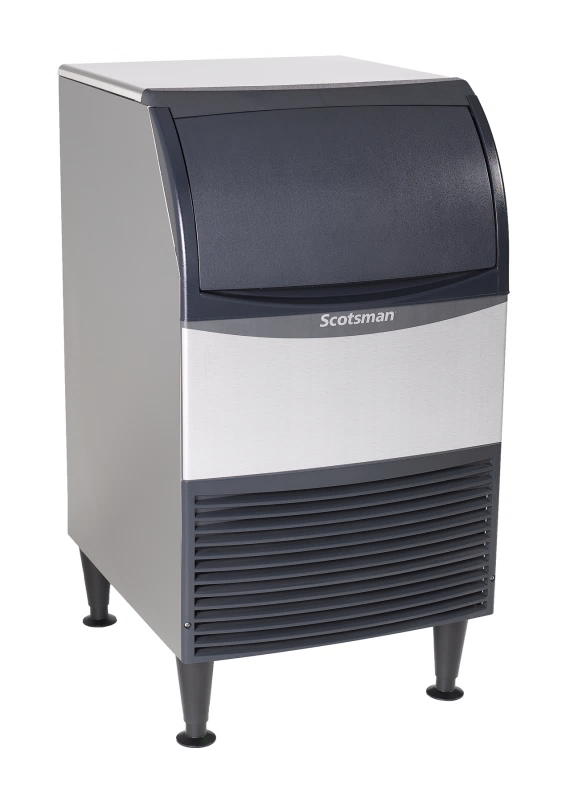 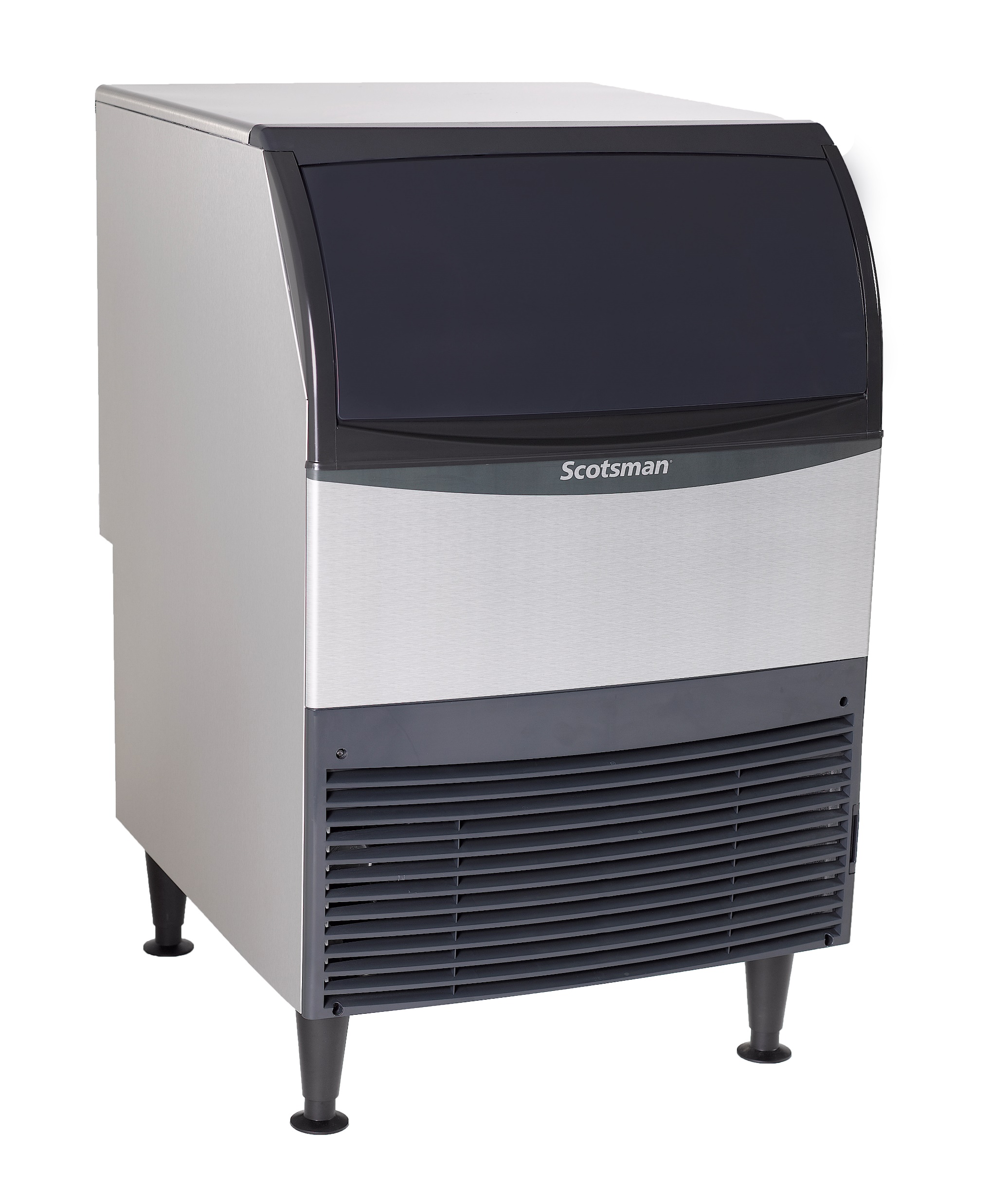 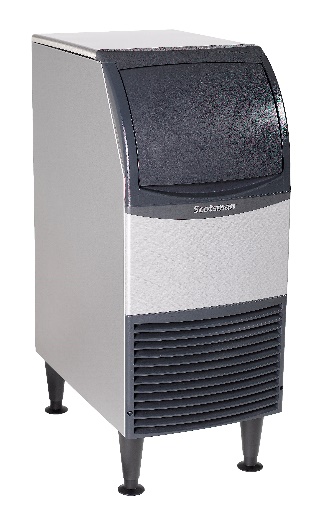 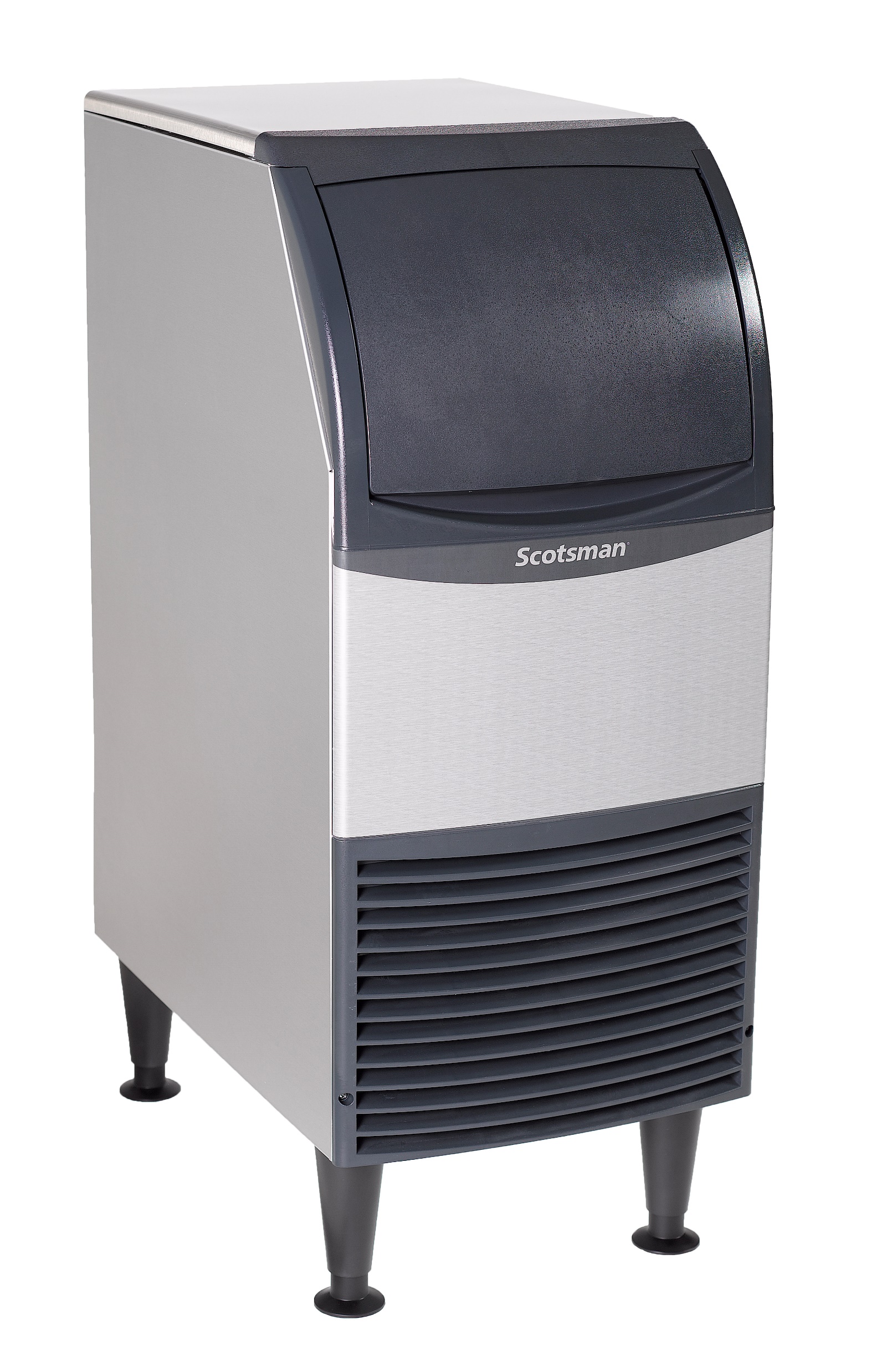 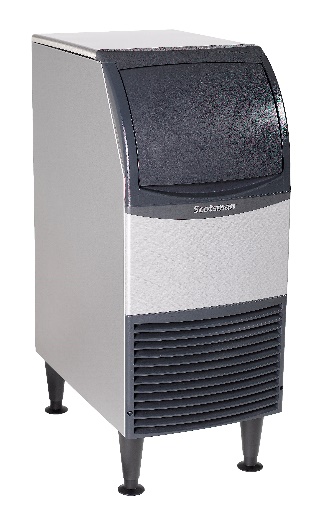 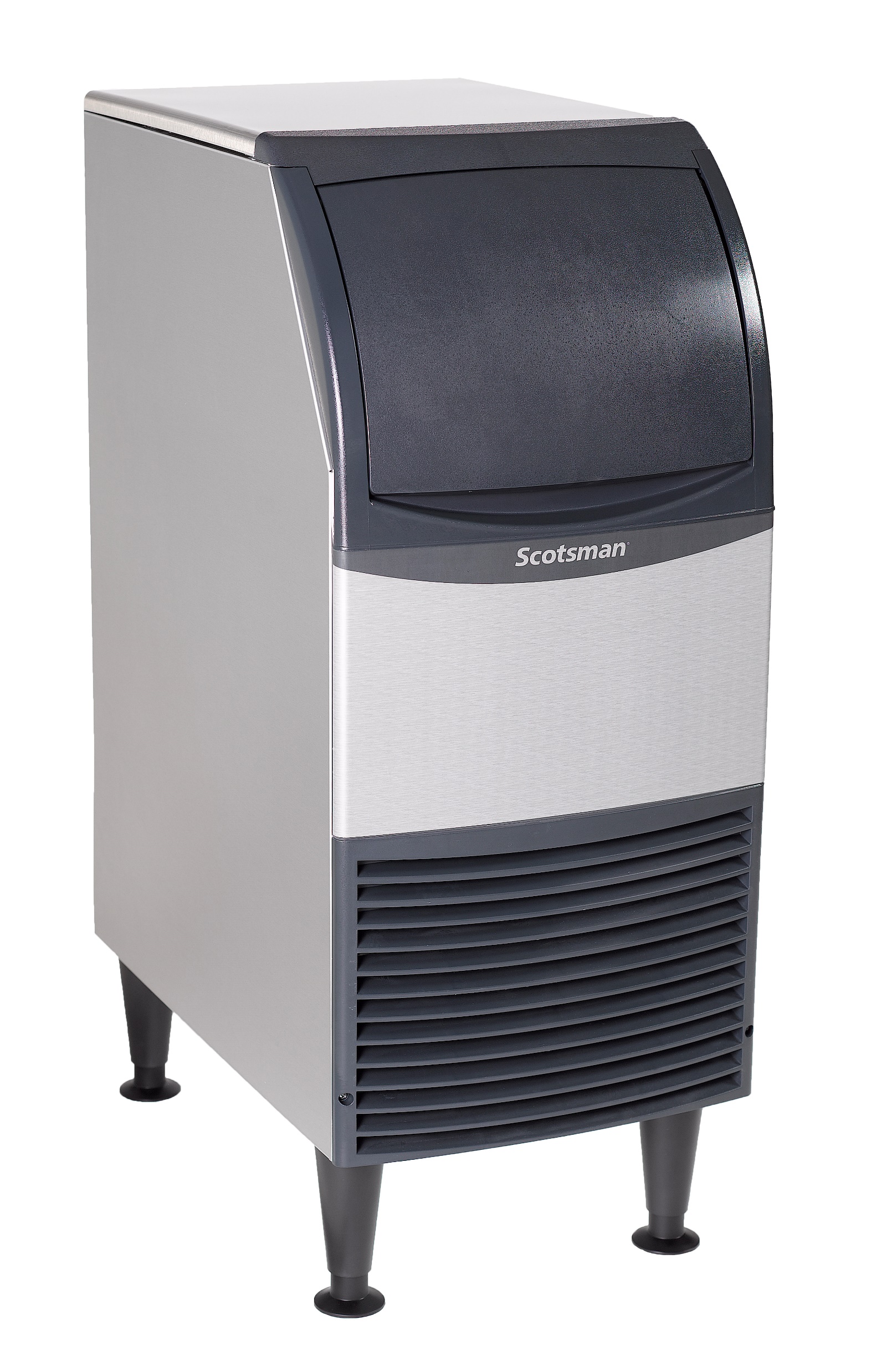 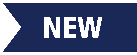 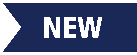 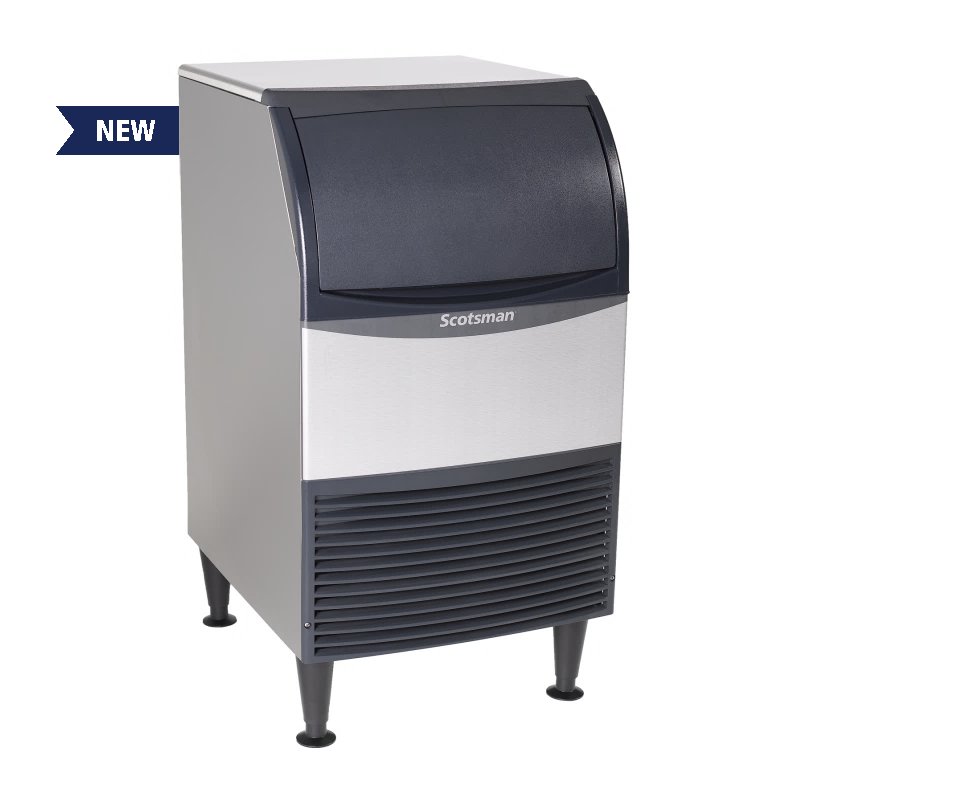 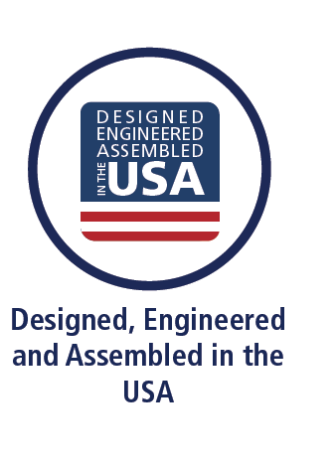 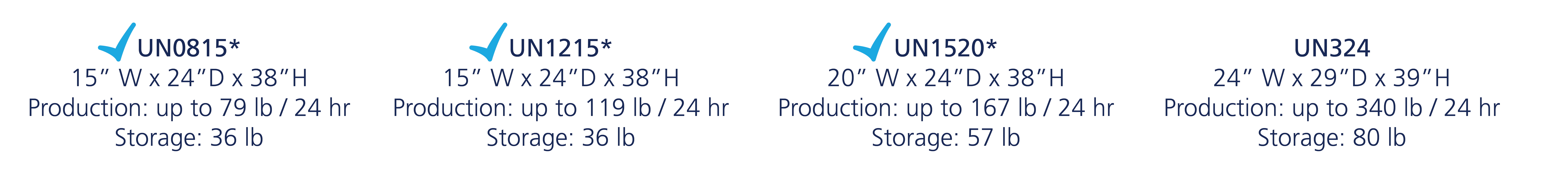 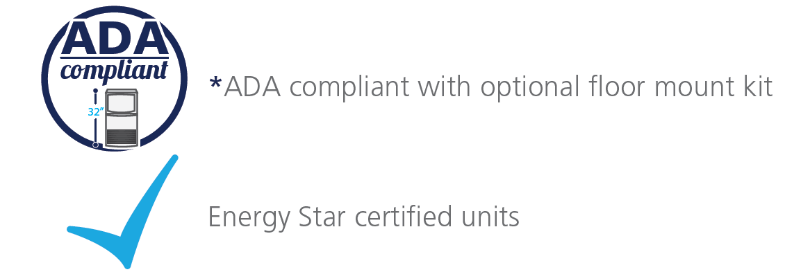 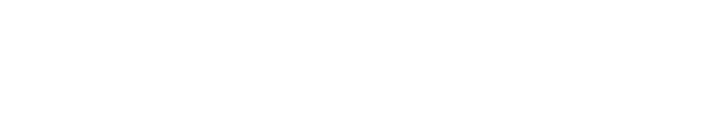 Undercounter Flake & Nugget: 15” Platform
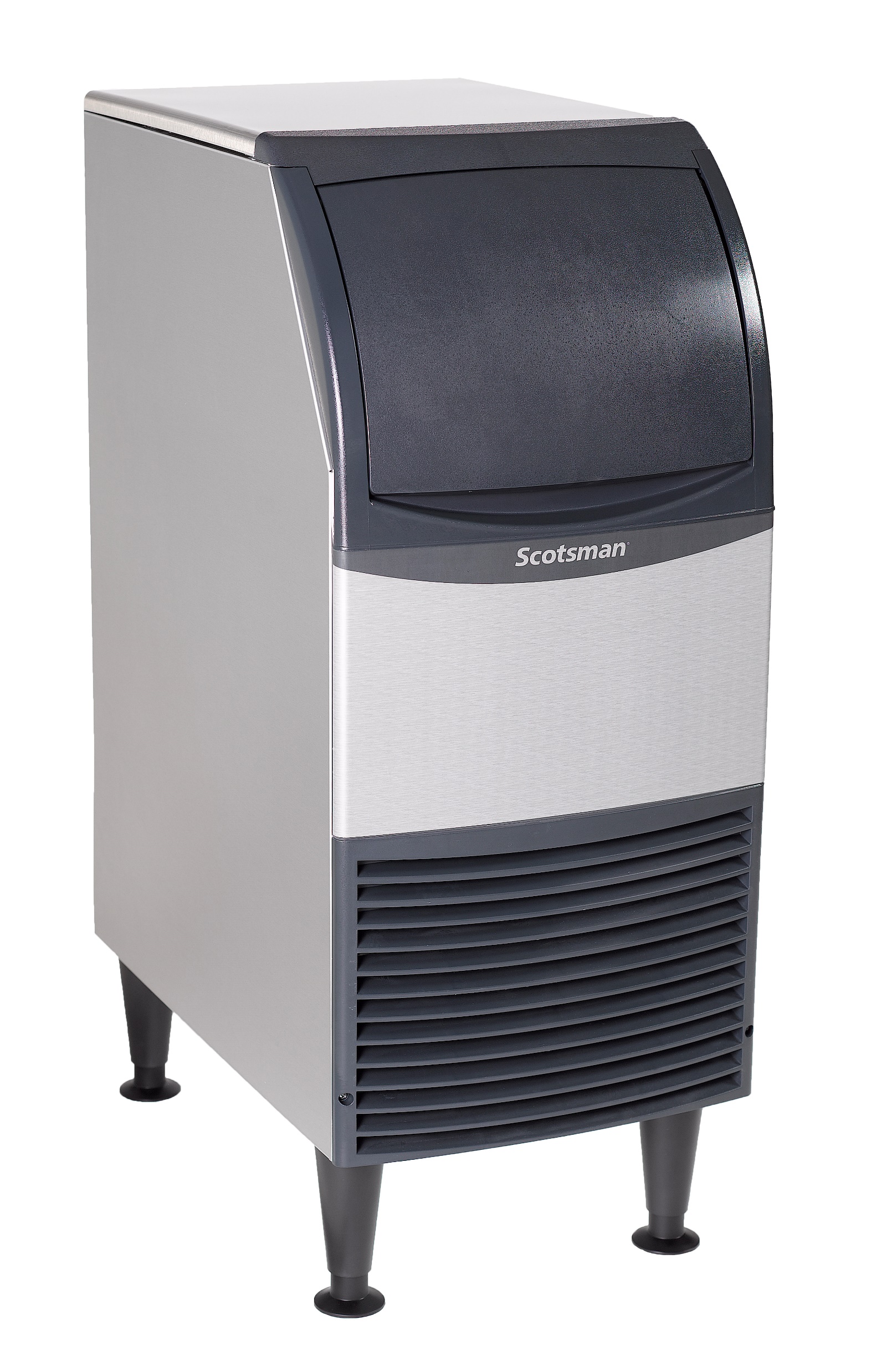 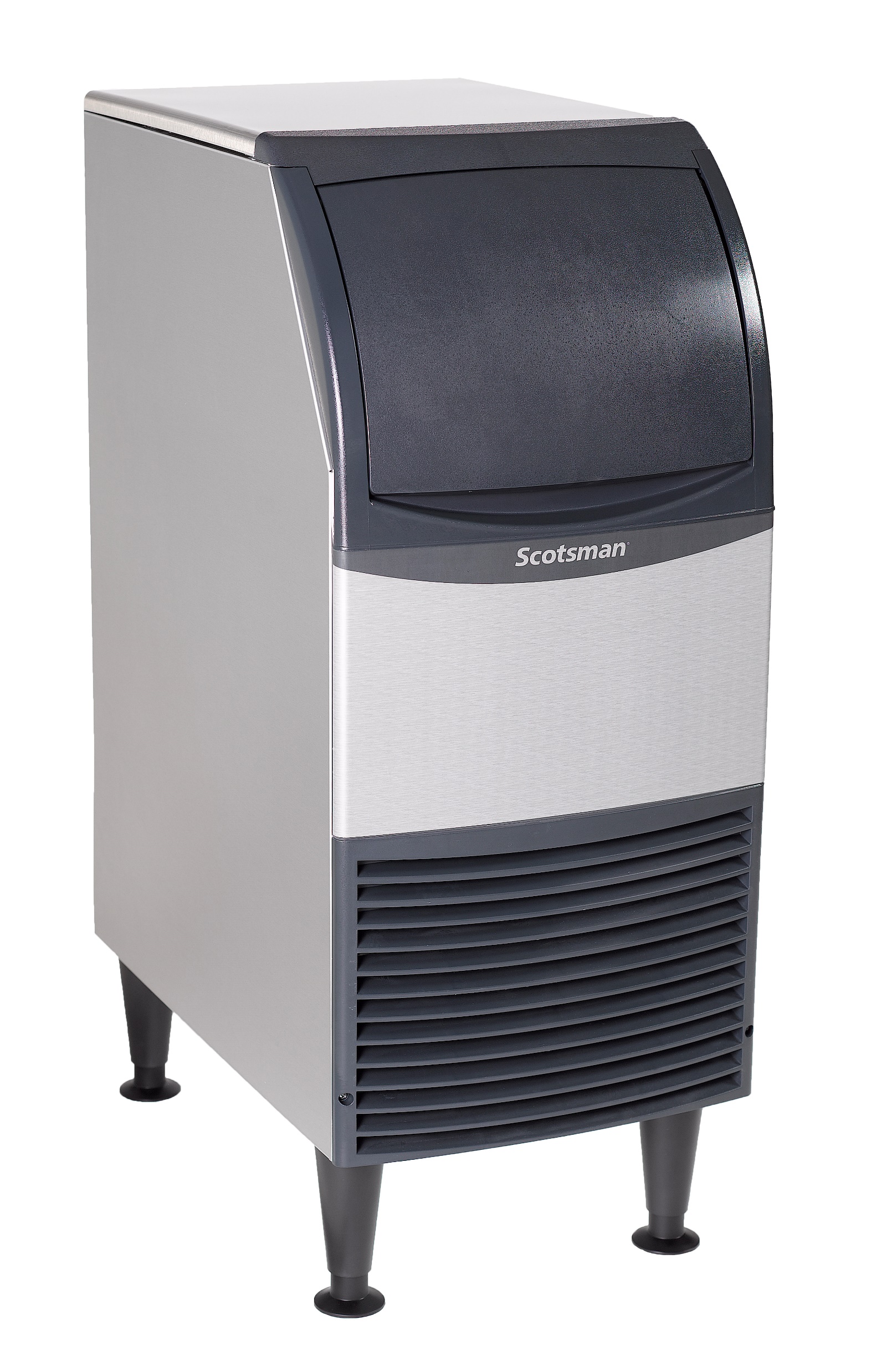 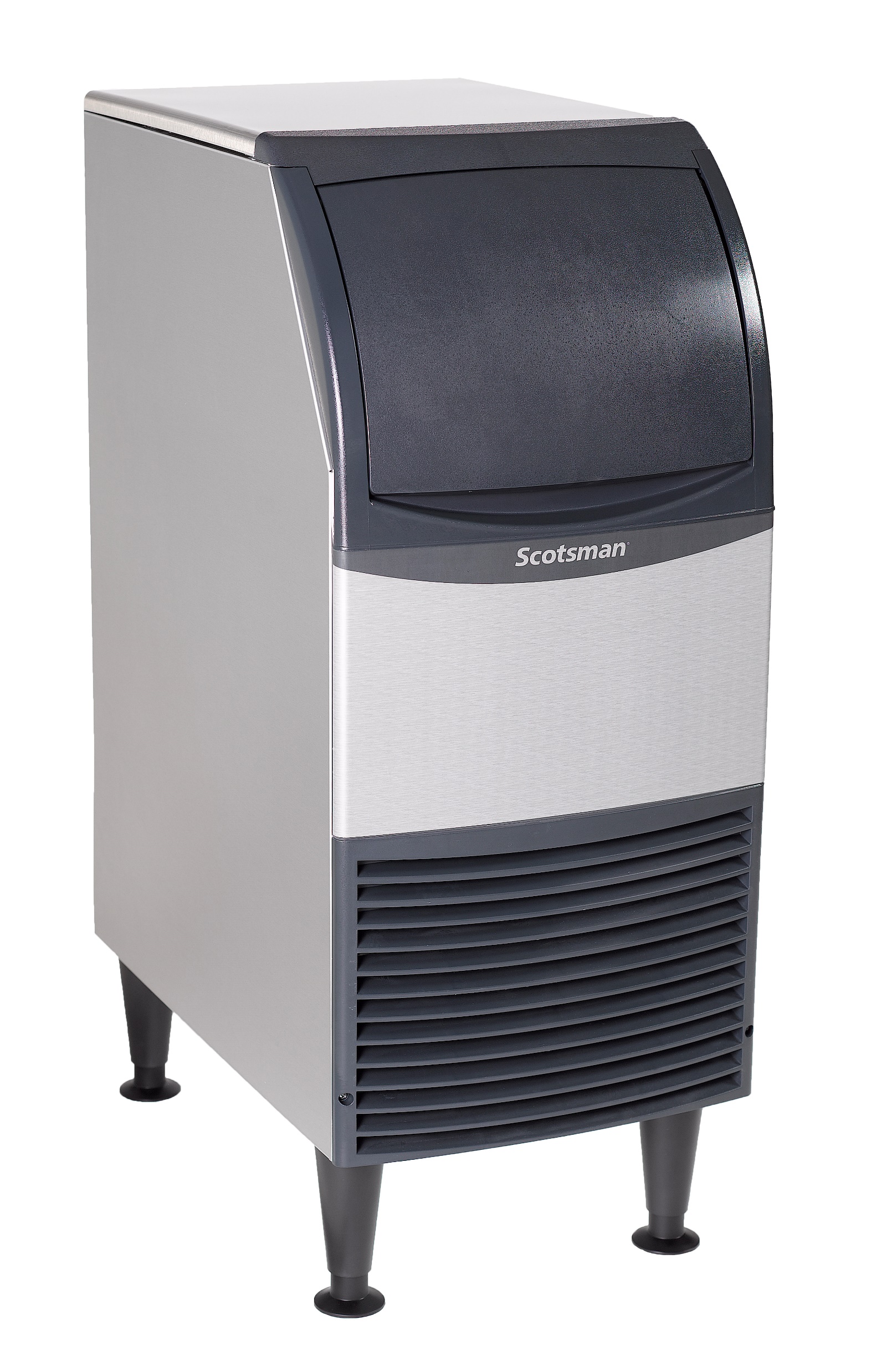 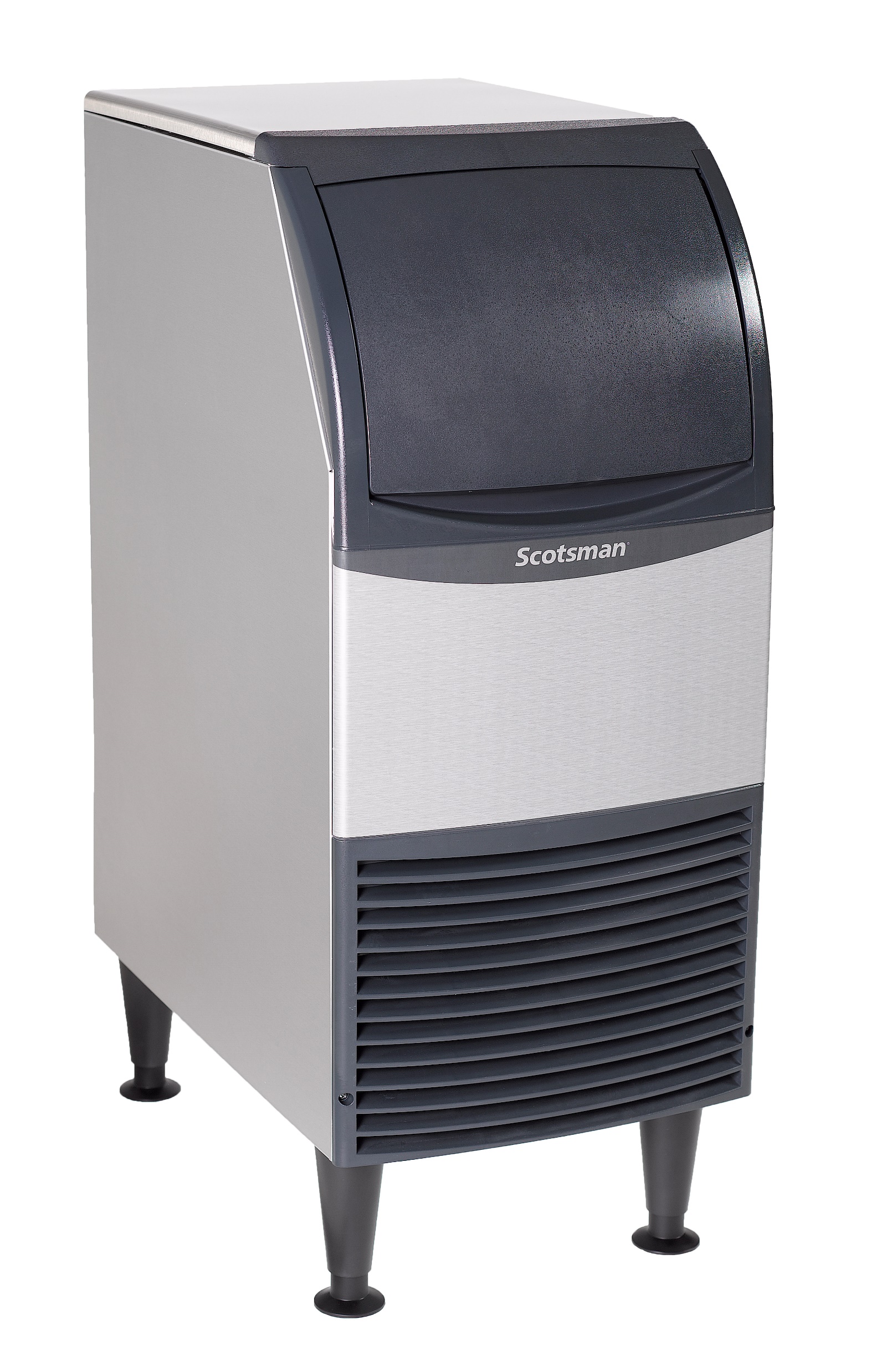 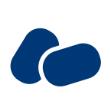 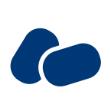 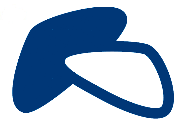 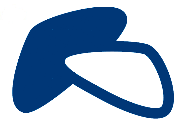 UN0815
Air Cooled 
115 V / 60 Hz 
Energy Star® Certified

Optional KUFM15 floor mount kit

Capacity: 55 @ 90°/70°
                             79 @ 70°/50°
Storage: 36 lb.
Dimensions: 15” x 24” x 38”
Includes legs, scoop,
and 5.5’ power cord
UF0915
Air Cooled 
115 V / 60 Hz 
Energy Star® Certified

Optional KUFM15 floor mount kit

Capacity: 76 @ 90°/70°
                             96 @ 70°/50°
Storage: 36 lb.
Dimensions: 15” x 24” x 38”
Includes legs, scoop,
and 5.5’ power cord
UN1215
Air Cooled 
115 V / 60 Hz 
Energy Star® Certified

Optional KUFM15 floor mount kit

Capacity:   84 @ 90°/70°
                               119 @ 70°/50°
Storage: 36 lb.
Dimensions: 15” x 24” x 38”
Includes legs, scoop,
and 5.5’ power cord
UF1415
Air Cooled 
115 V / 60 Hz 
Energy Star® Certified

Optional KUFM15 floor mount kit

Capacity: 107 @ 90°/70°
                               142 @ 70°/50°
Storage: 36 lb.
Dimensions: 15” x 24” x 38”
Includes legs, scoop,
and 5.5’ power cord
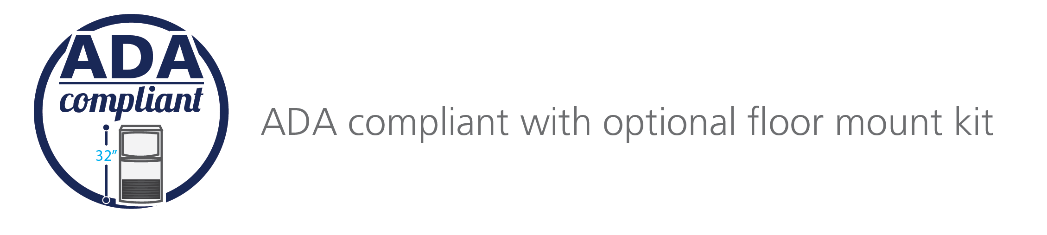 Undercounter Flake & Nugget: 20” Platform
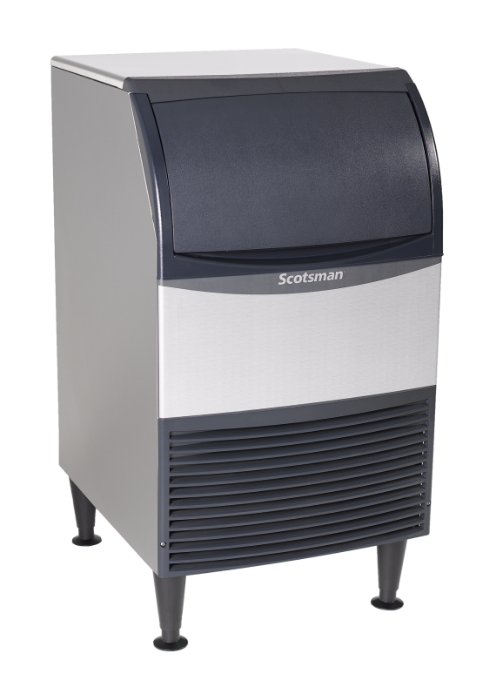 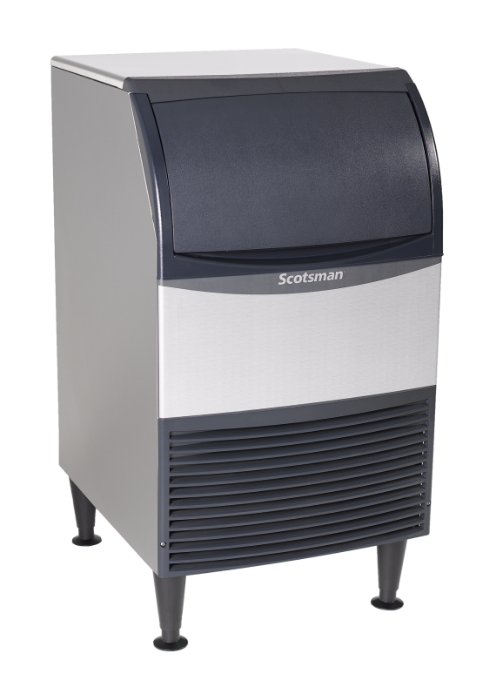 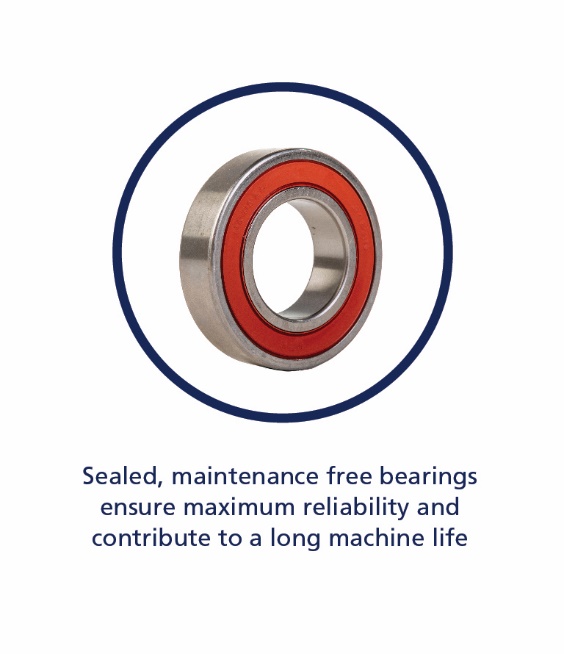 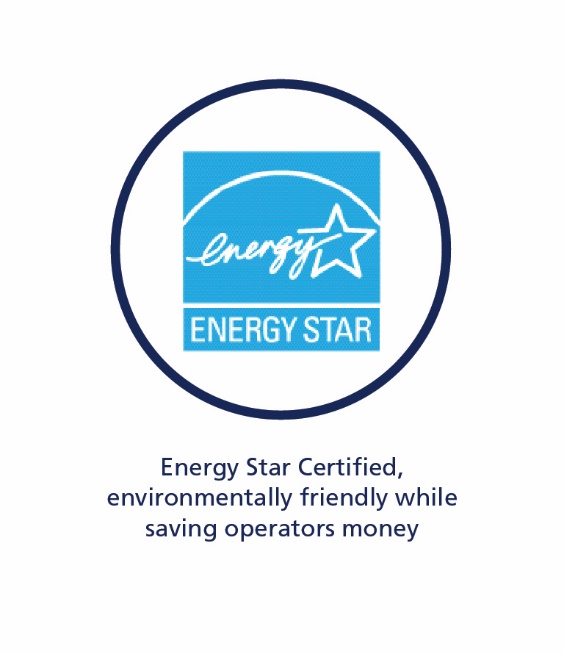 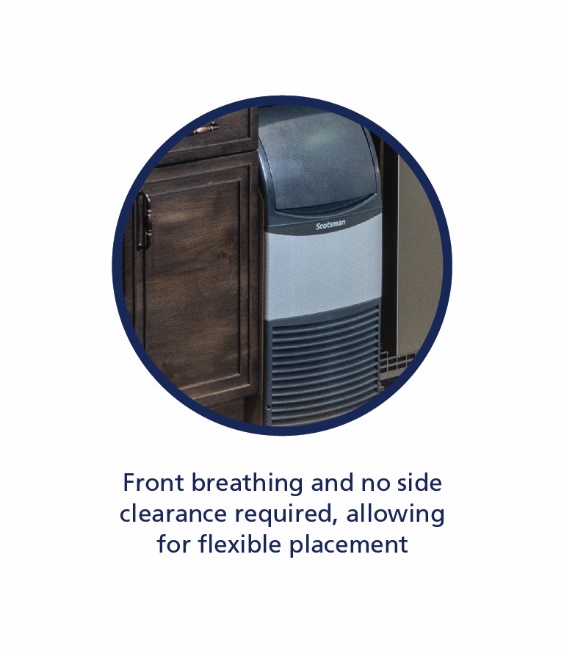 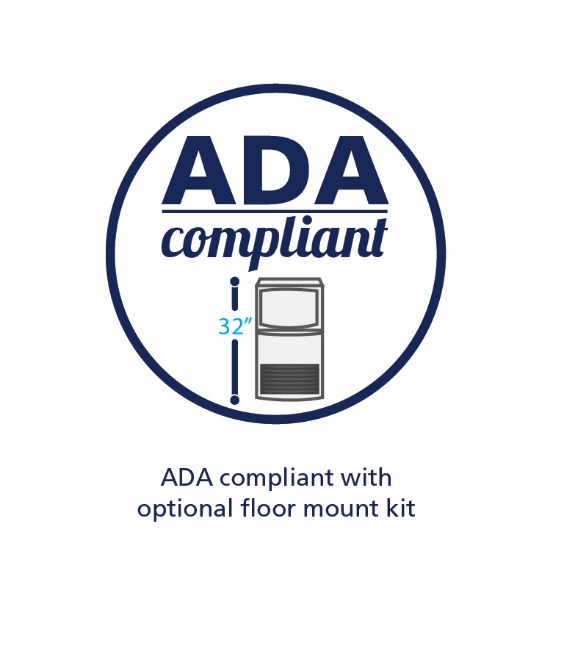 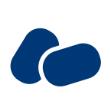 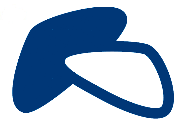 UF2020
Air Cooled 
115 V / 60 Hz 
Energy Star® Certified
Optional KUFM20 floor mount kit
Capacity: 149 @ 90°/70°
                             216 @ 70°/50°
Storage: 57 lb.
Dimensions: 20” x 24” x 38”
Includes legs, scoop, and 5.5’ power cord
UN1520
Air Cooled 
115 V / 60 Hz 
Energy Star® Certified
Optional KUFM20 floor mount kit
Capacity: 125 @ 90°/70°
                               167 @ 70°/50°
Storage: 57 lb.
Dimensions: 20” x 24” x 38”
Includes legs, scoop and 5.5’ power cord
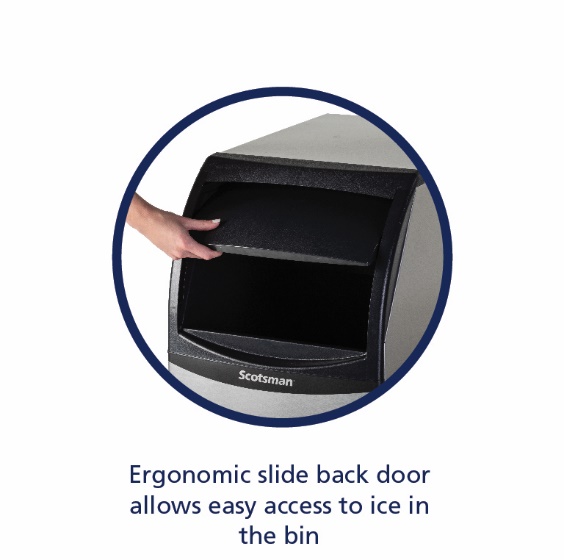 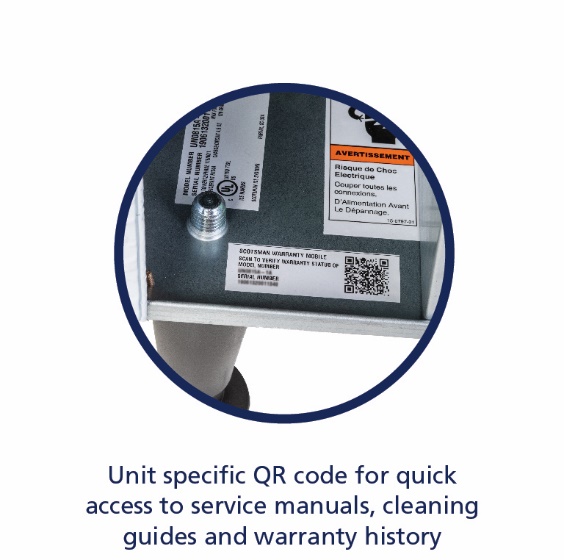 Undercounter Flake & Nugget: 24” Platform
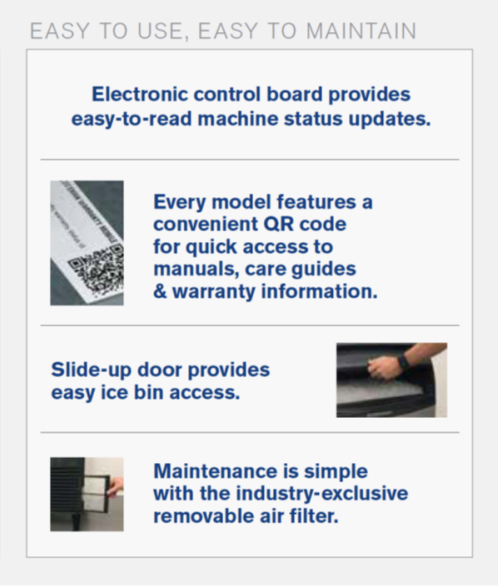 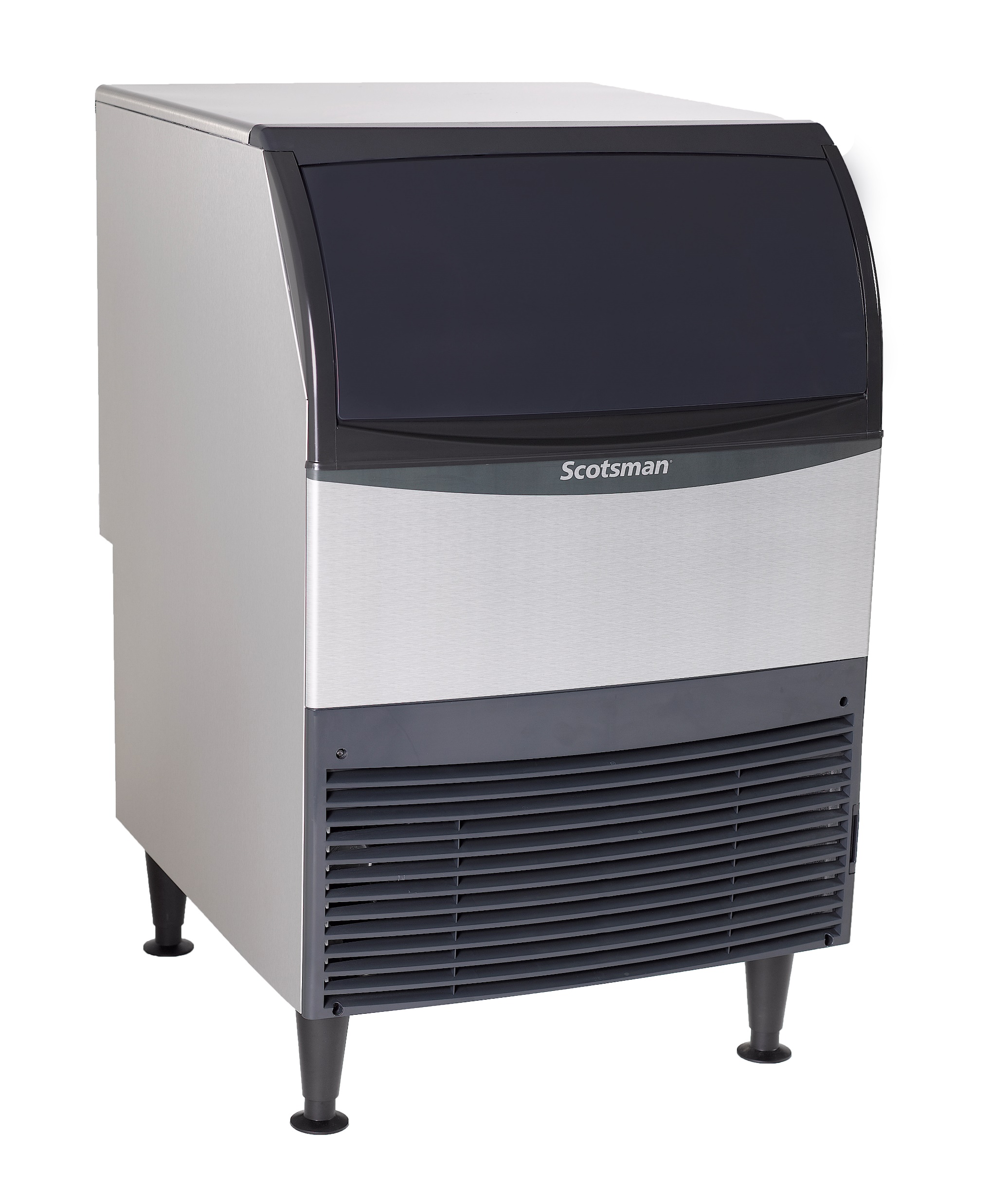 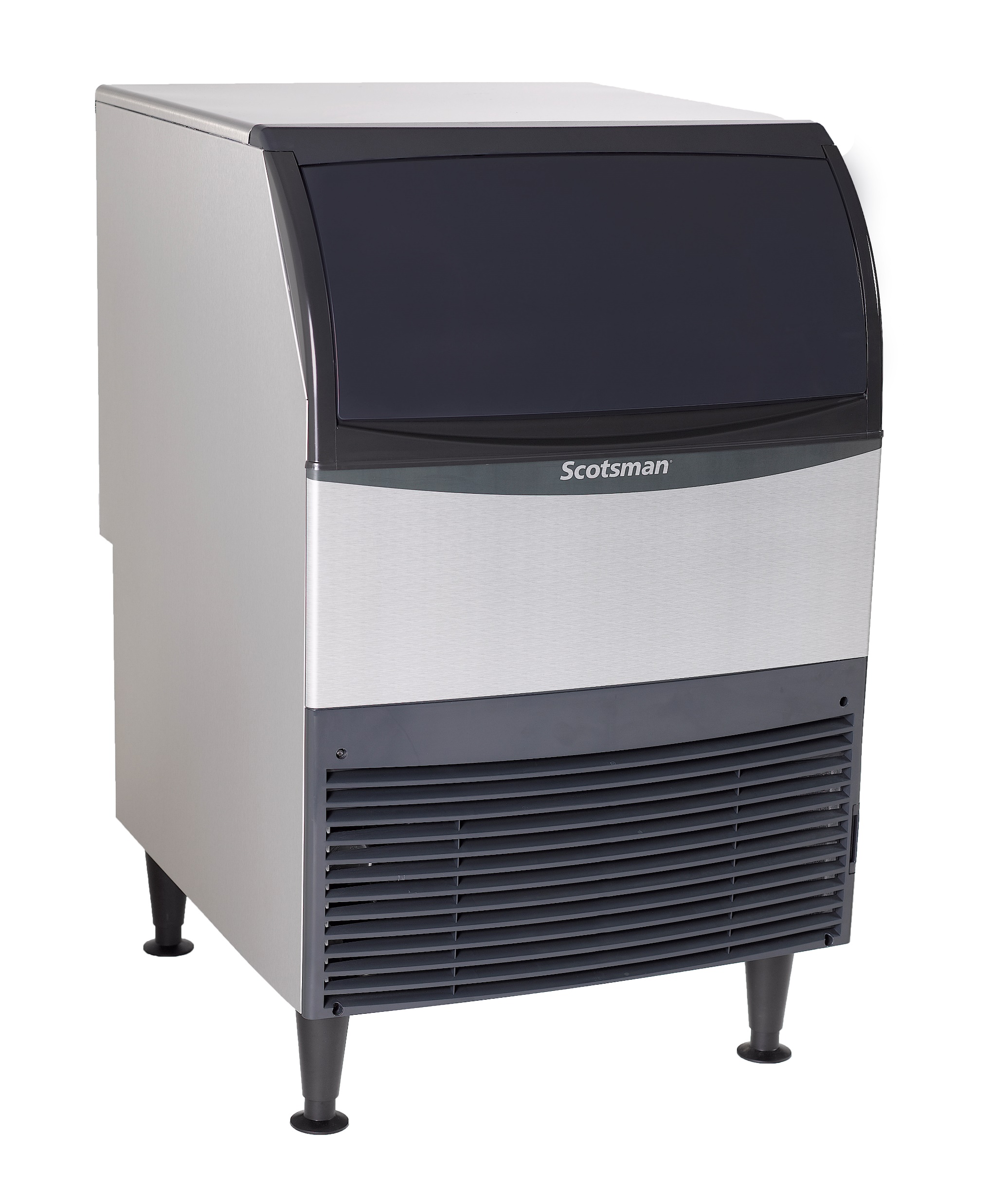 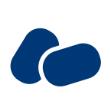 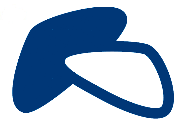 UF424 (Replaced AFE424)
Air and water cooled 
50 and 60 Hz options
Optional KUFM24 floor mount kit
Capacity: 310 @ 90°/70°
                             440 @ 70°/50°
Storage: 80 lb.
Dimensions: 24” x 28.5” x 39”
Includes legs, scoop, and 5.5’ power cord
UN324
Air and water cooled 
50 and 60 Hz options
Optional KUFM24 floor mount kit
Capacity: 266 @ 90°/70°
                               340 @ 70°/50°
Storage: 80 lb.
Dimensions: 24” x 28.5” x 39”
Includes legs, scoop and 5.5’ power cord
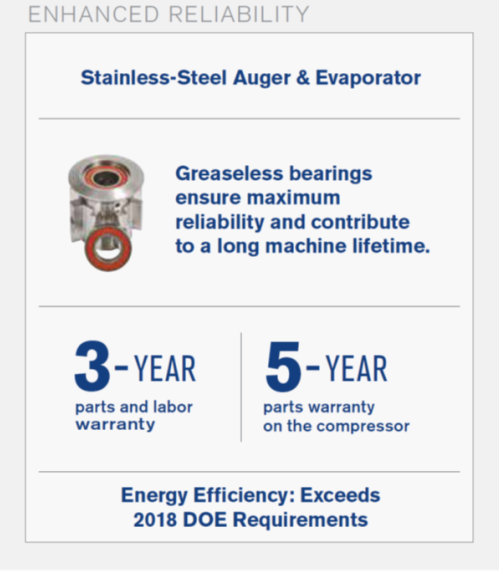 Space Saving Design: ADA Compliant
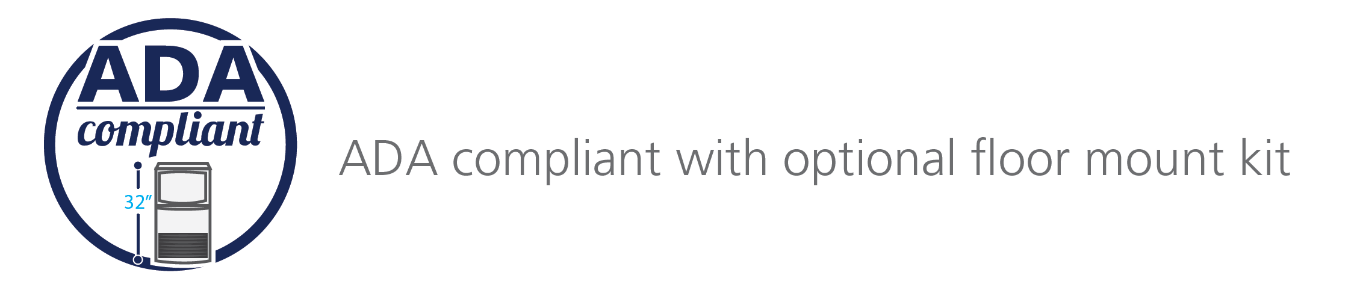 With legs
Without legs
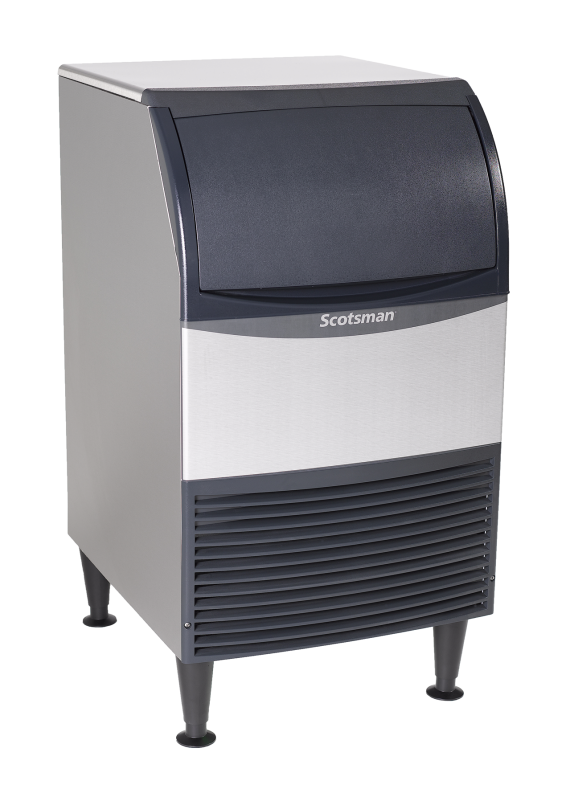 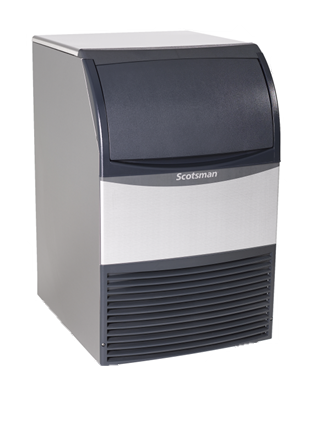 15” Platform
31.9”
38”
With legs
Without legs
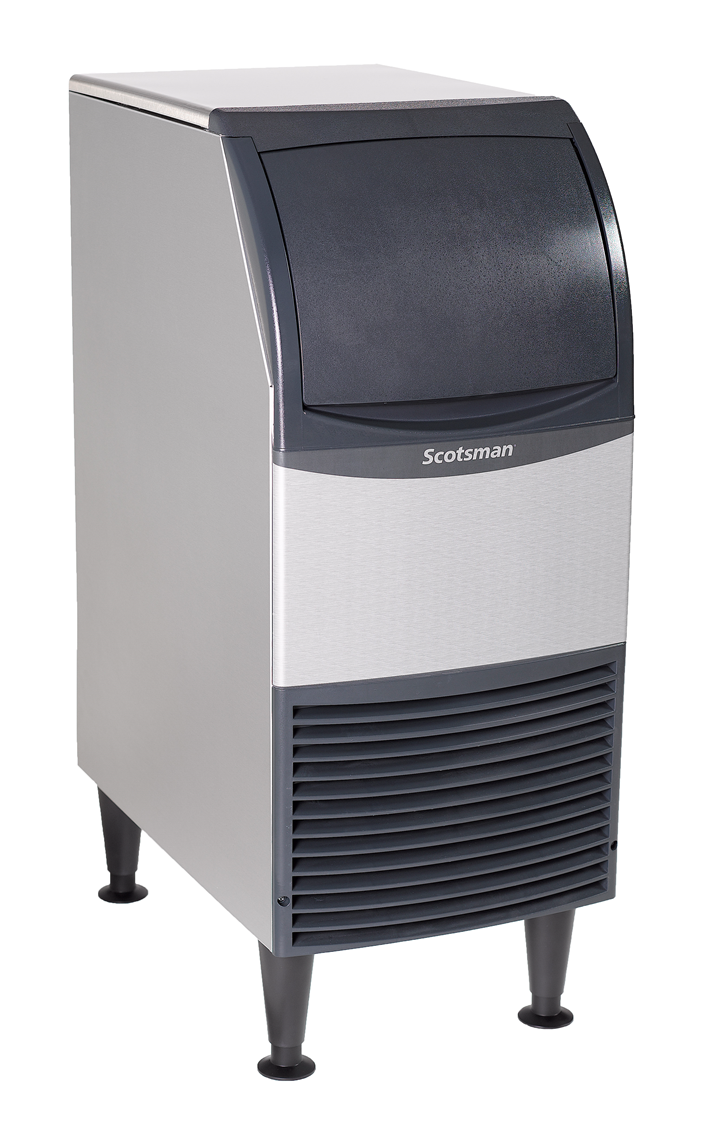 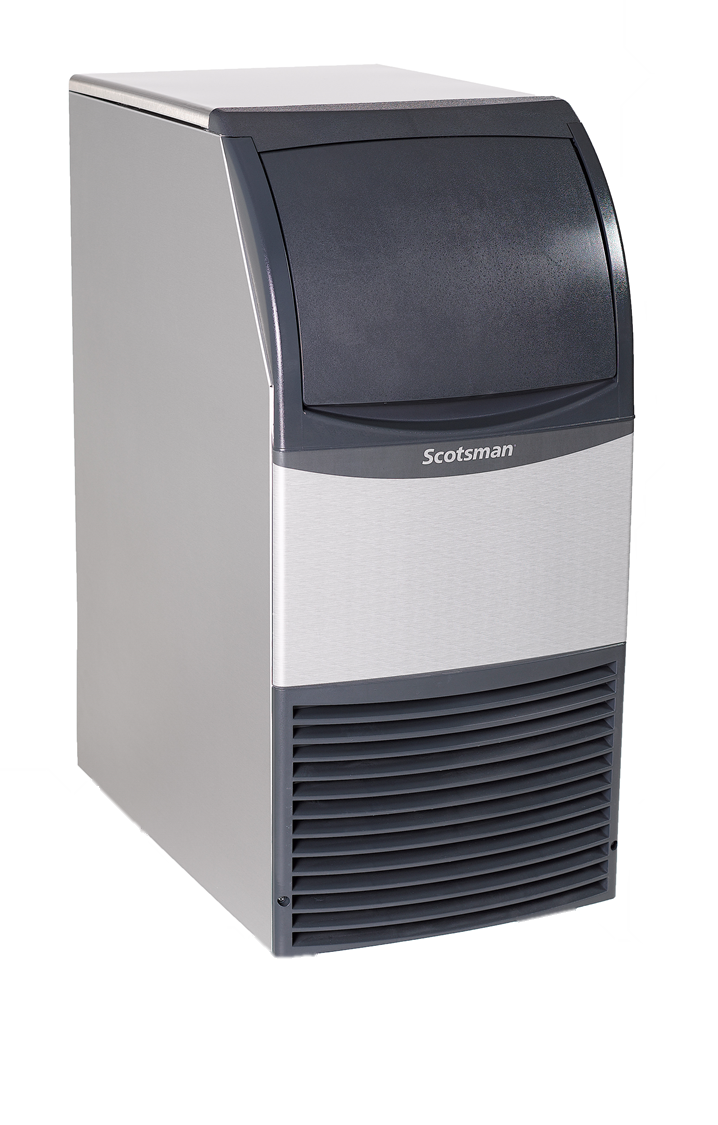 With use of KUFM20 floor mount kit
31.9”
20”
38”
20”
20” Platform
With use of KUFM15 floor mount kit
15”
15”
Space Saving Design: Recessed Utility Chase
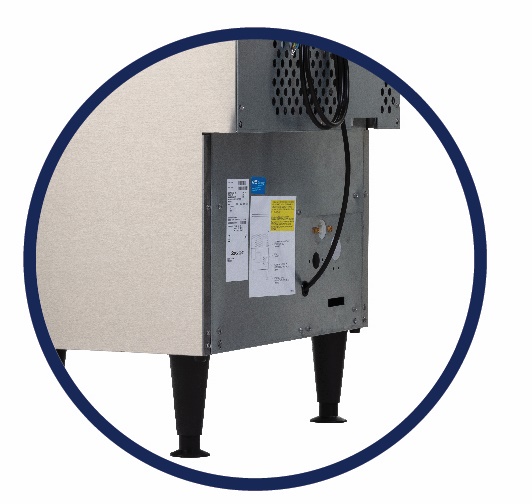 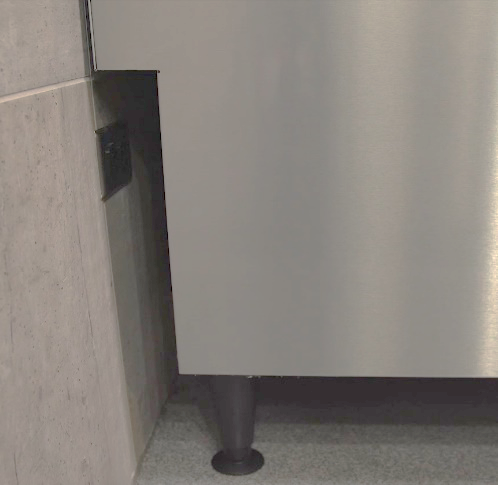 Recessed utility chase on backside of unit provides clearance along the wall for tight installs
With legs
Without legs
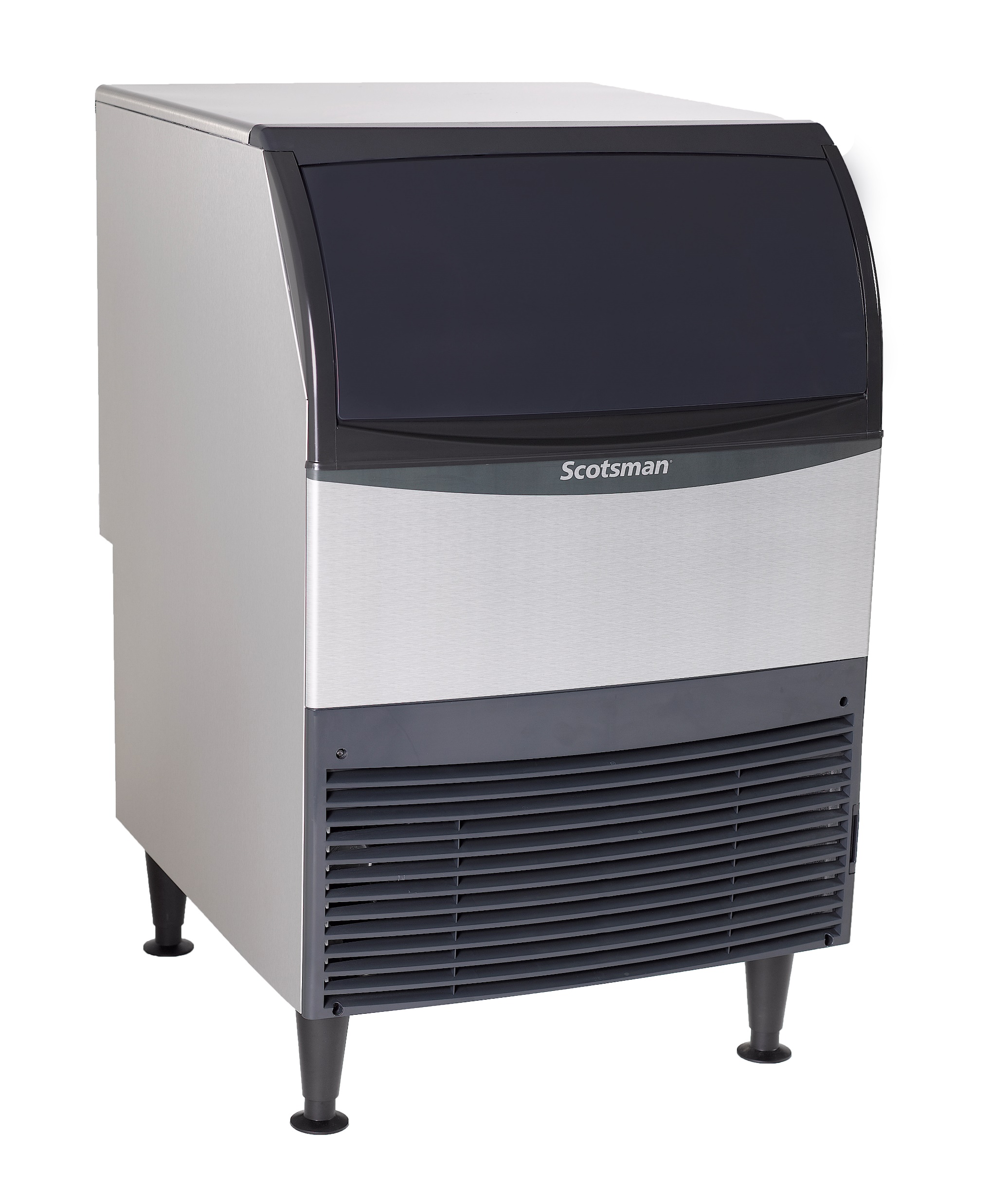 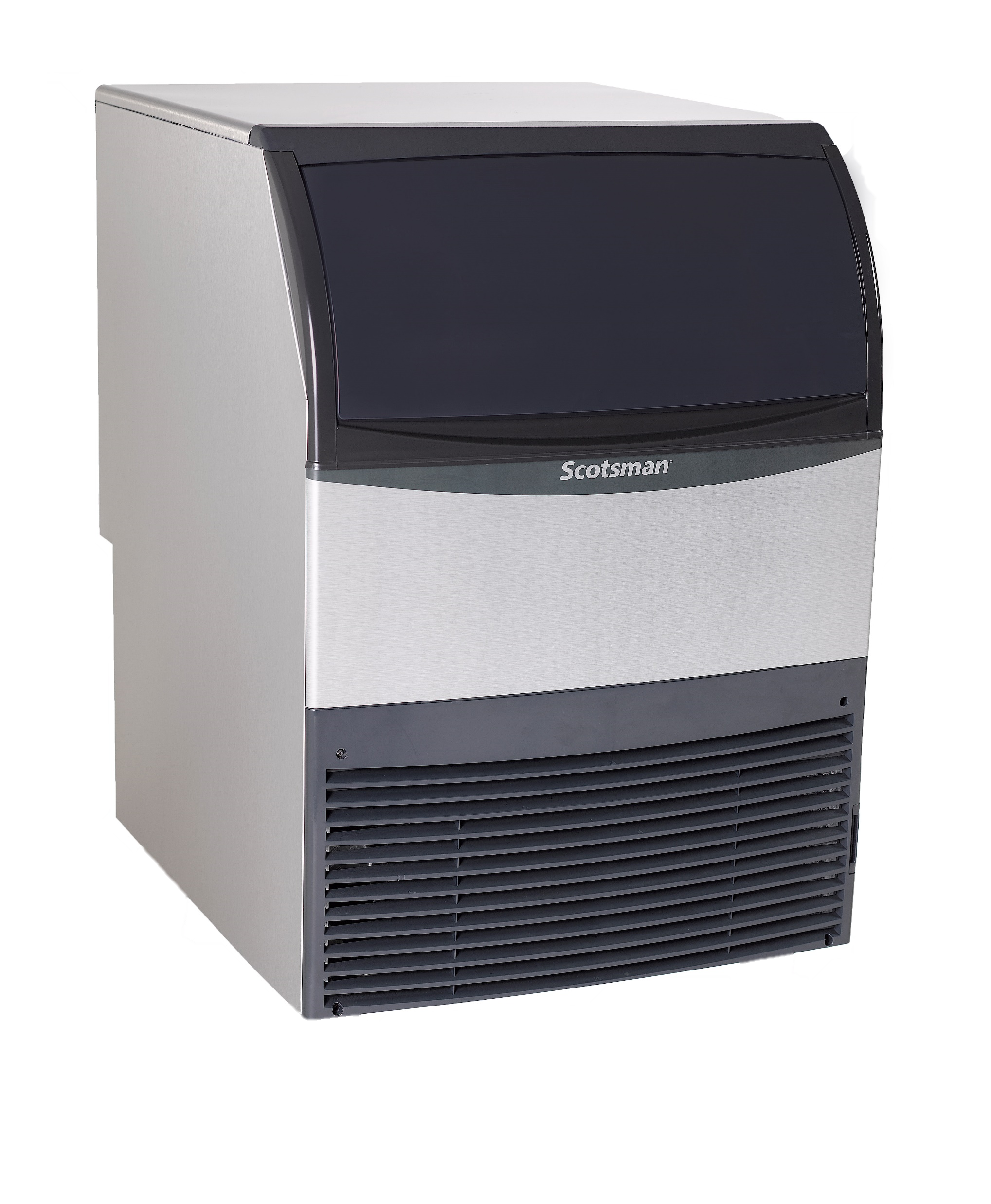 39”
33.5”
24” Platform
With use of KUFM24 floor mount kit
24”
24”
Space Saving Design: Front Breathing
No Side Clearance Required

Maximizing ice output despite a small footprint

Front air intake and exhaust 

No side clearance required allowing for flexible placement in the tightest locations

Machine can be placed directly beside walls and other equipment
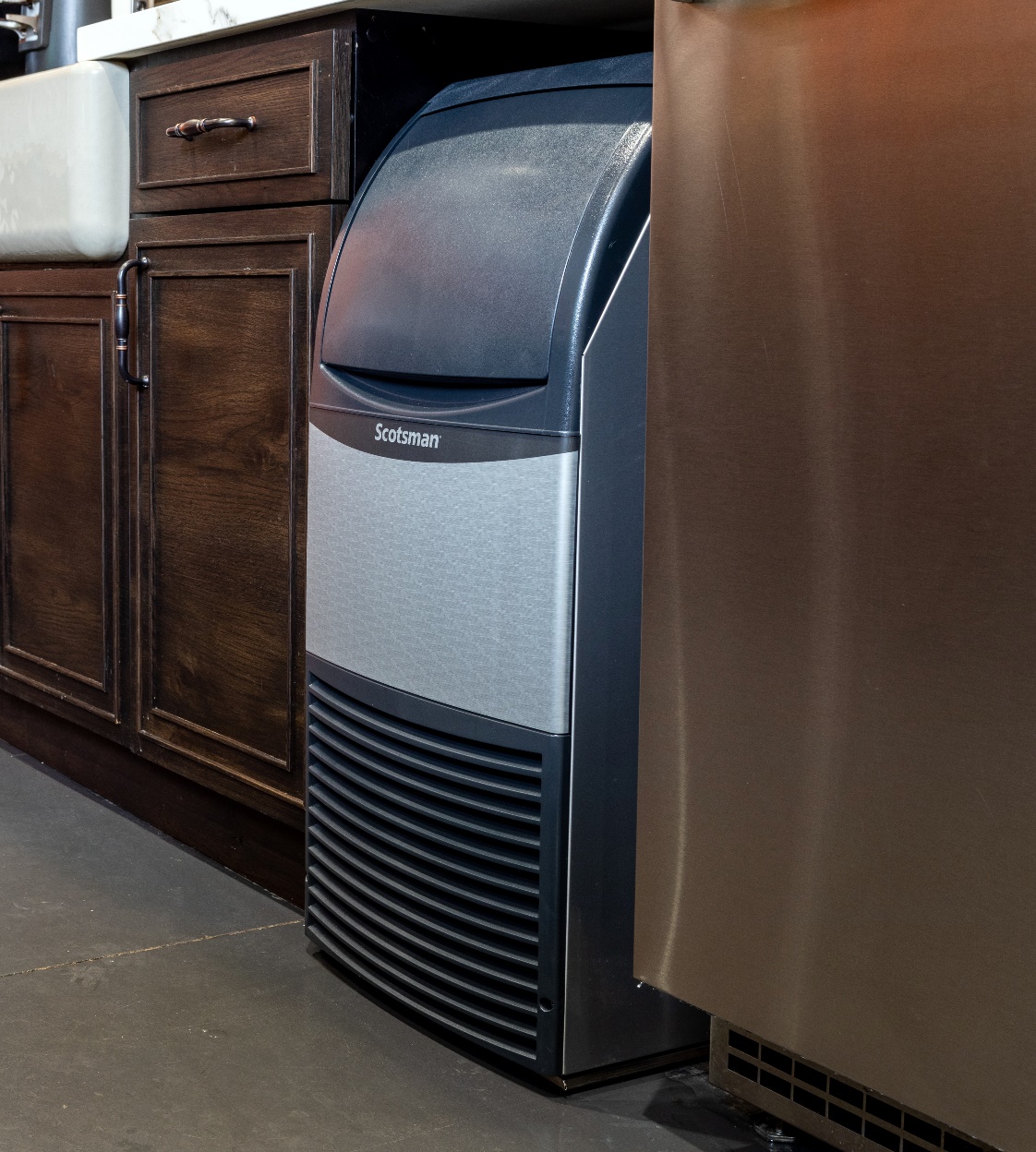 Ease of Use: QR Code
Quick Response (QR) Code

Every Essential machine features a QR code that connects customers to vital unit specific information

Helps reduce downtime and frequency of service calls

QR code leads to a warranty registration page, auto-populated with the corresponding serial number
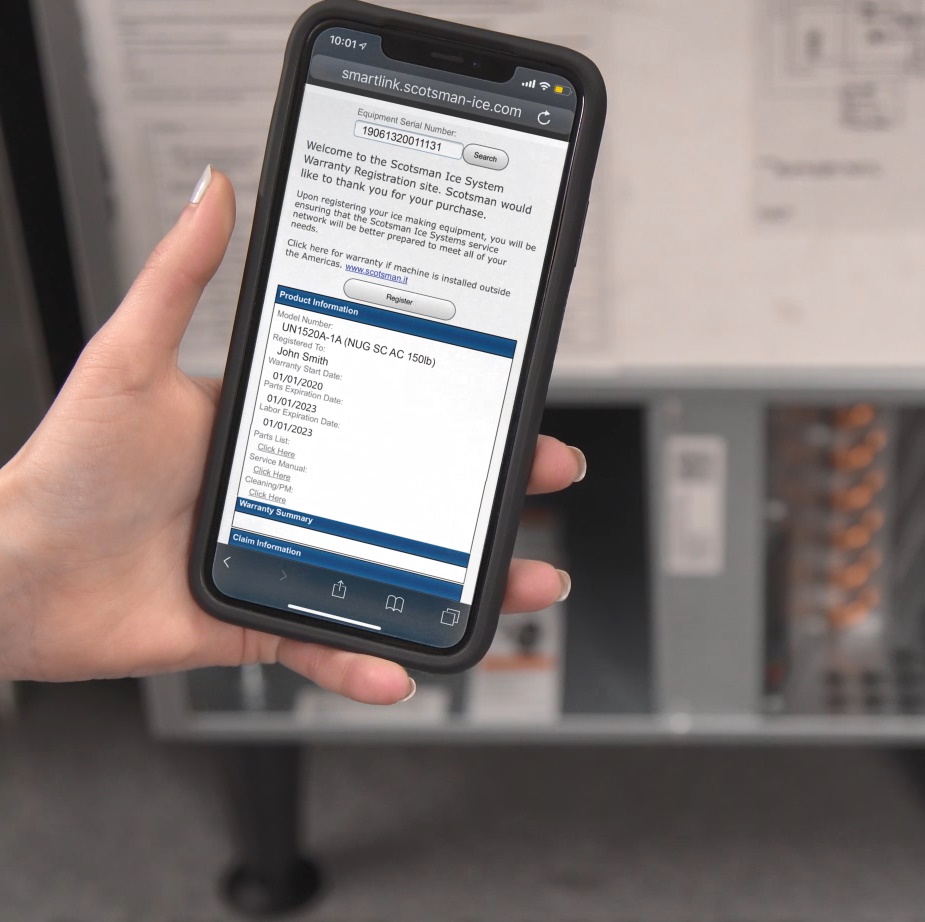 Ease of Use: QR Code
Quick Response (QR) code

Operators and service technicians can use their smart phone to scan the QR code to access instant warranty and technical information specific to that model
The product serial number will automatically populate the page
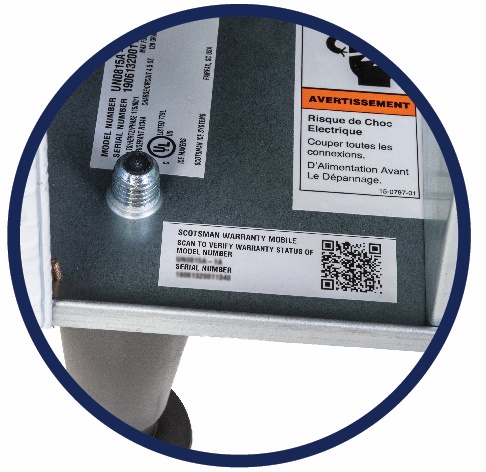 SCAN WITH YOUR SMART PHONE
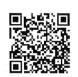 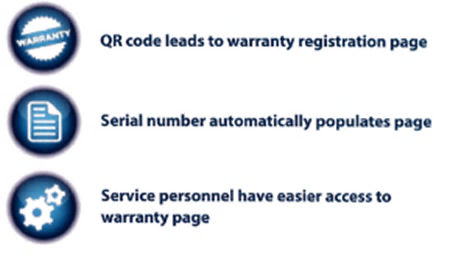 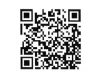 Scanning Tip:
Some recent phone updates allow you to use your phone’s built-in camera app to scan QR Code
Ease of Use: Ergonomic Bin Door
Convenient Slide-Up Door

Machines feature a durable, slide-up door that provides convenient and easy access to the ice bin
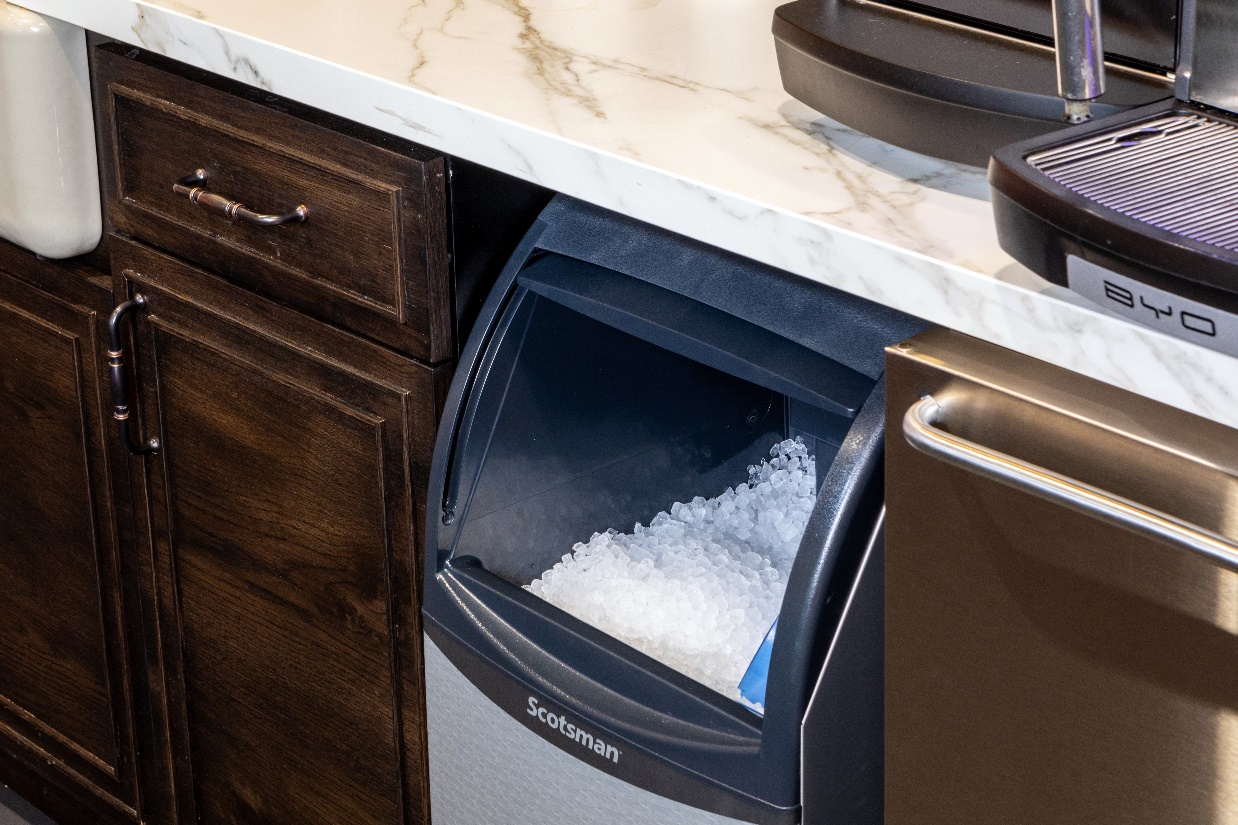 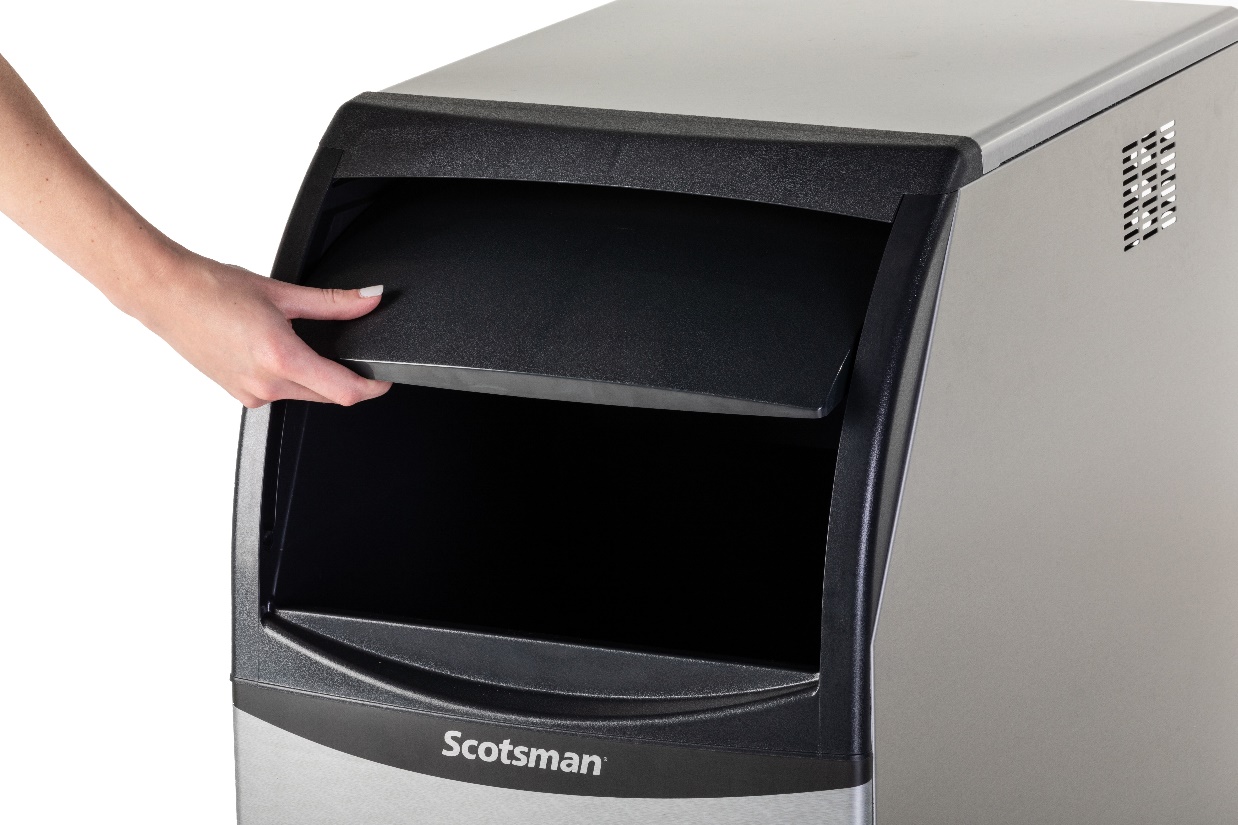 Ease of Use: Quick Installation
Included in the Box

5.5’ power cord with NEMA 5-15P plug
Ice scoop
6” adjustable legs
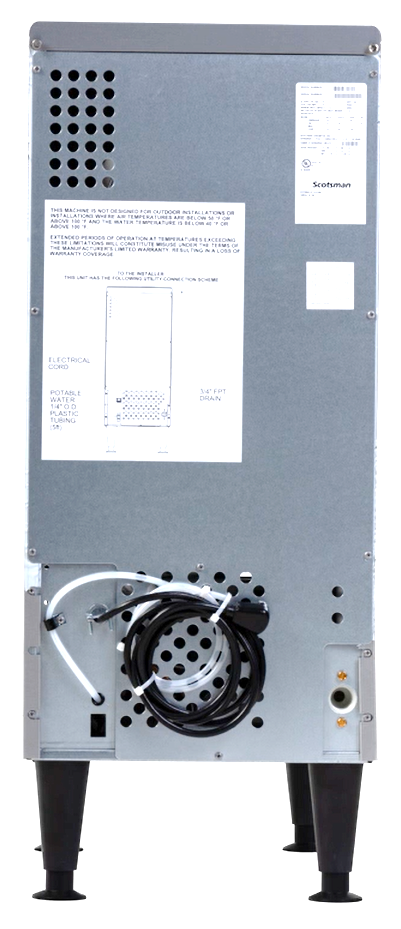 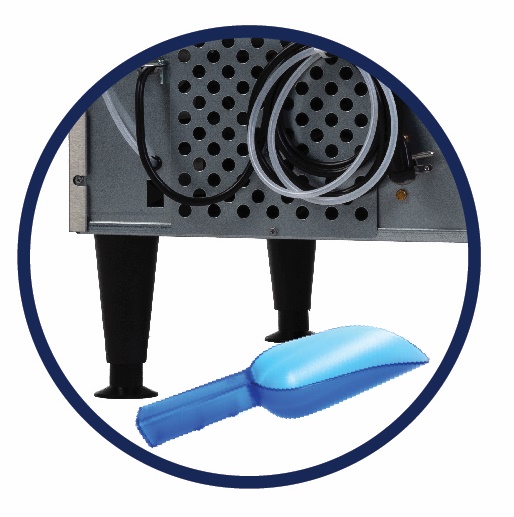 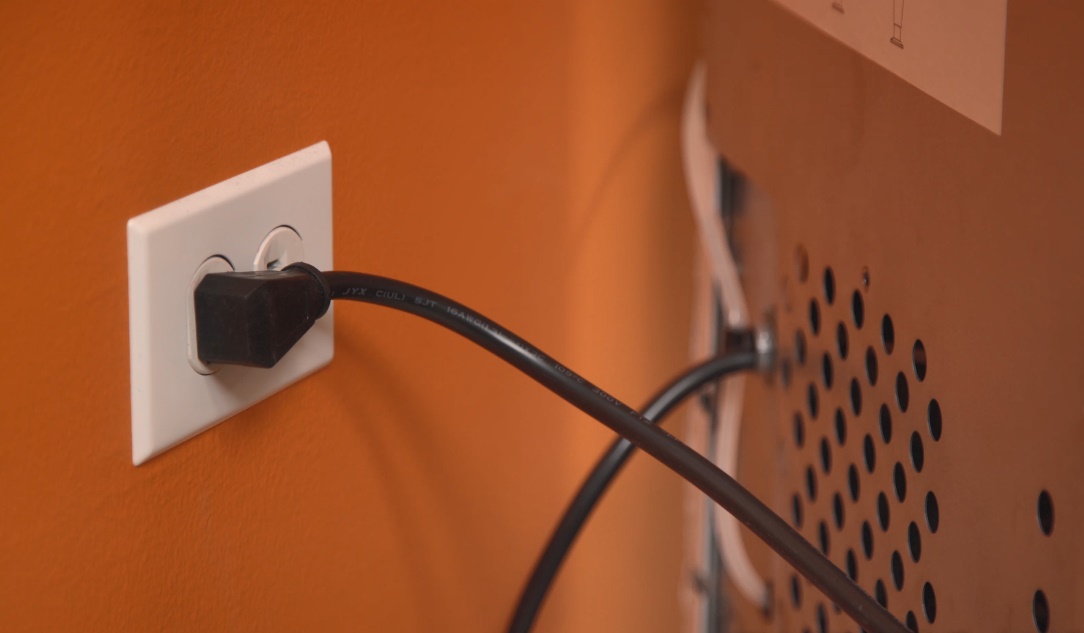 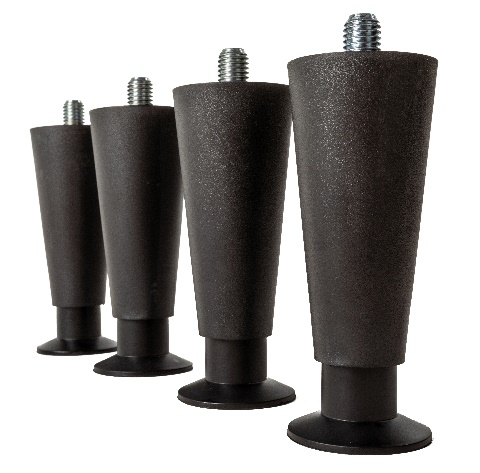 Flake & Nugget: Superior Reliability
Maintenance-Free Bearing

The Problem: Components used to create compressed ice require maintenance for routine checks, specifically with wearable parts like bearings

Innovation: All UF/UN models feature a proprietary, maintenance-free bearing, fully sealed with a high-tech polymer that lubricates and eliminates the need for greasing (launched in 2015)
Exclusive technology uses no wearable parts and no grease, which decreases potential service and maintenance issues
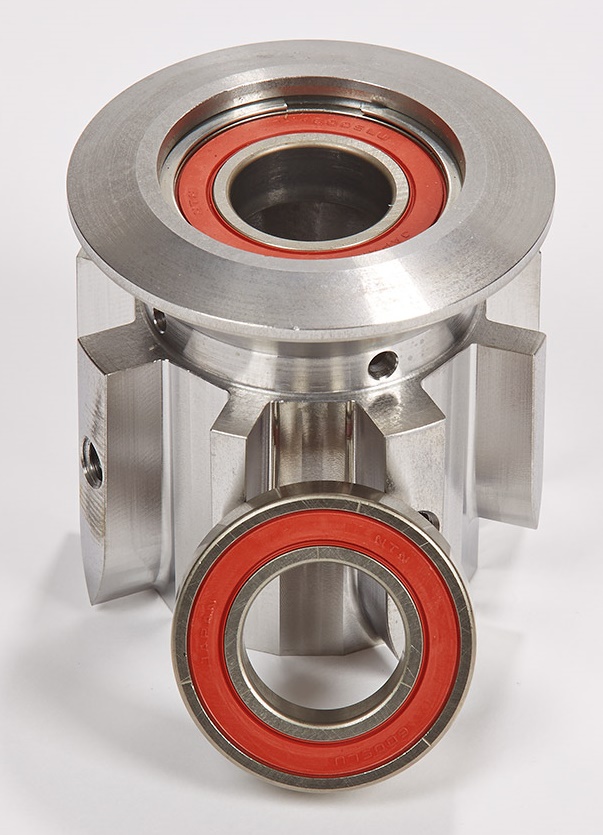 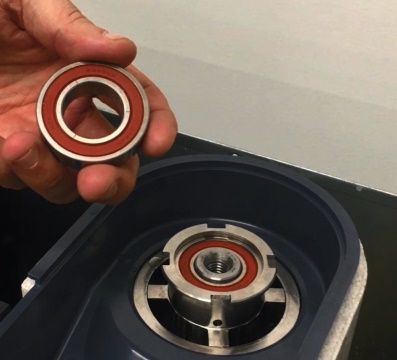 Flake & Nugget: Superior Reliability
Heavy-Duty Stainless-Steel Components

Scotsman Nugget and Flake undercounter units feature:
An extremely reliable            stainless-steel evaporator
Durable stainless-steel auger
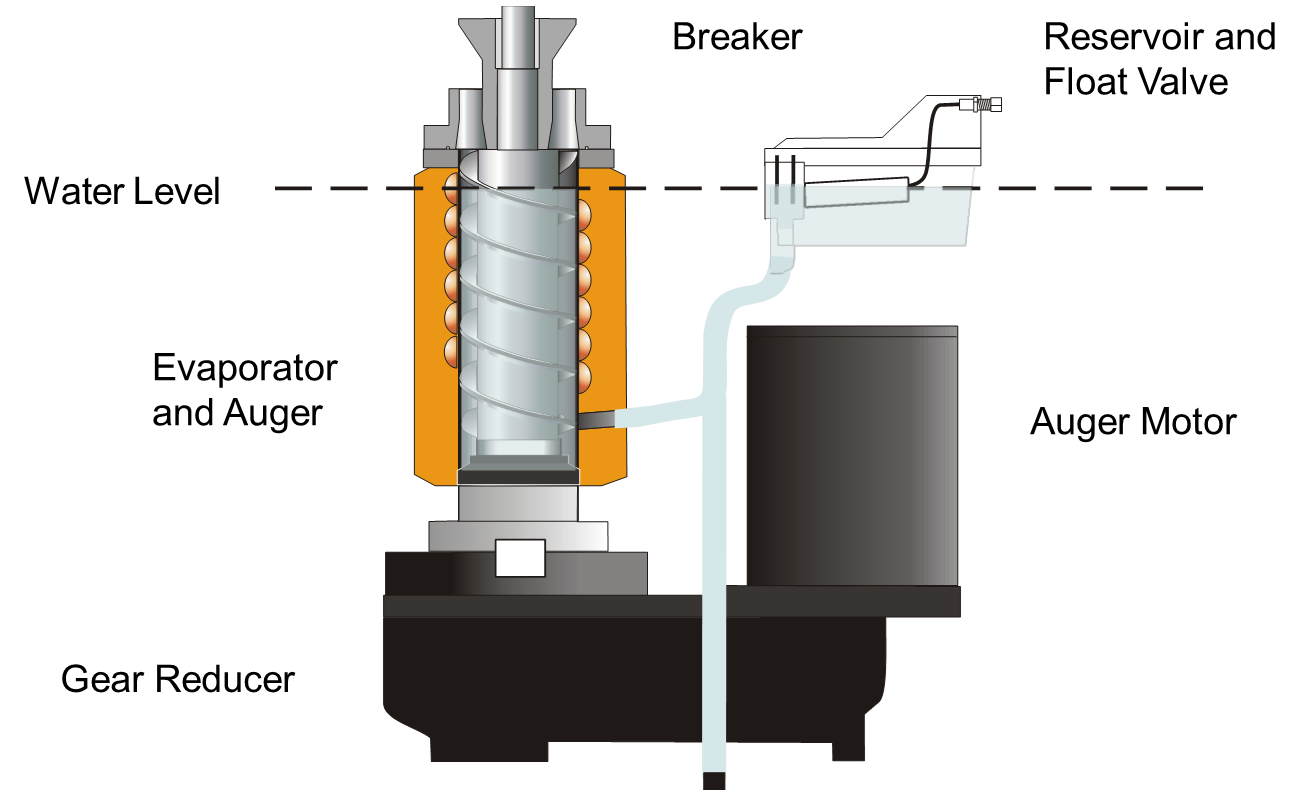 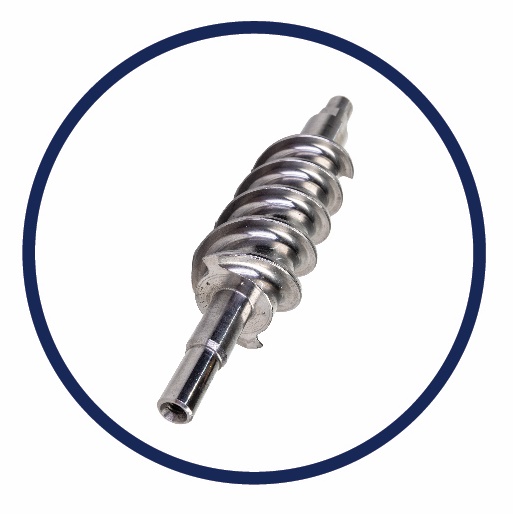 Ensures maximum durability and reliability for a long machine life
Flake & Nugget: Superior Reliability
Designed for Maximum Lifespan

Aluminum alloy side and top panels
Corrosion resistant
Easy to clean, smudge resistant
Hard plastic front panel
Durable and rust-free
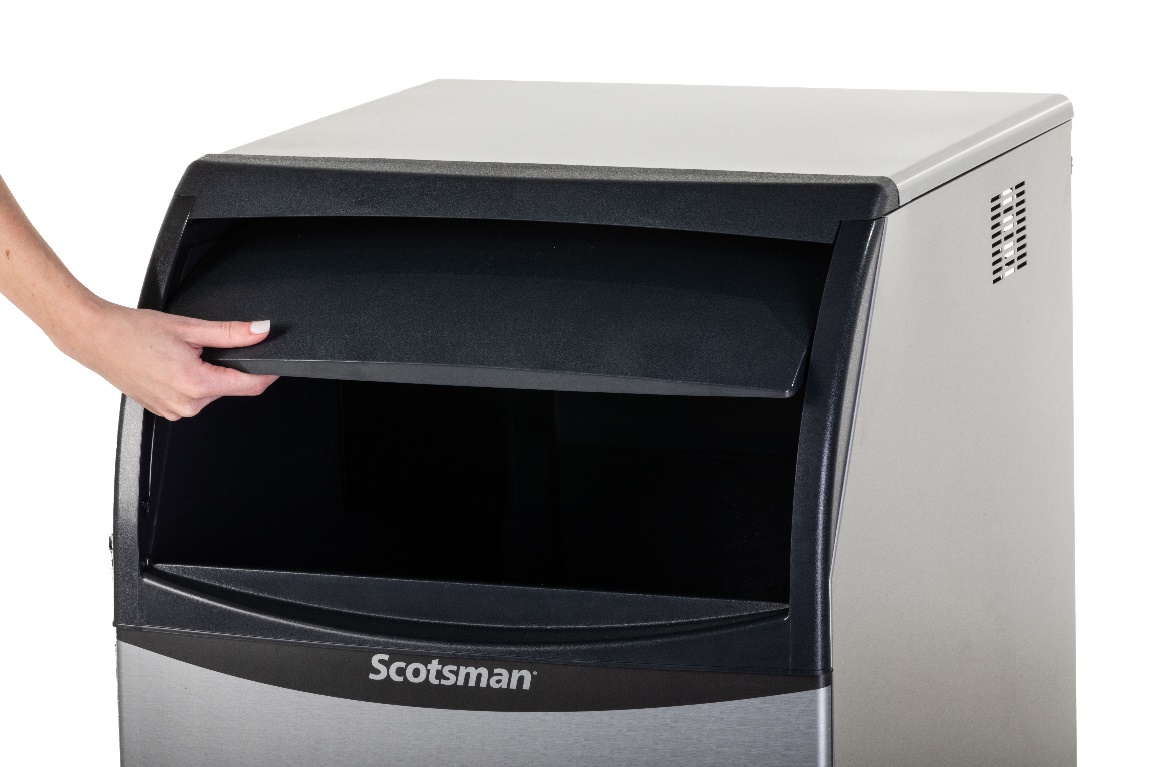 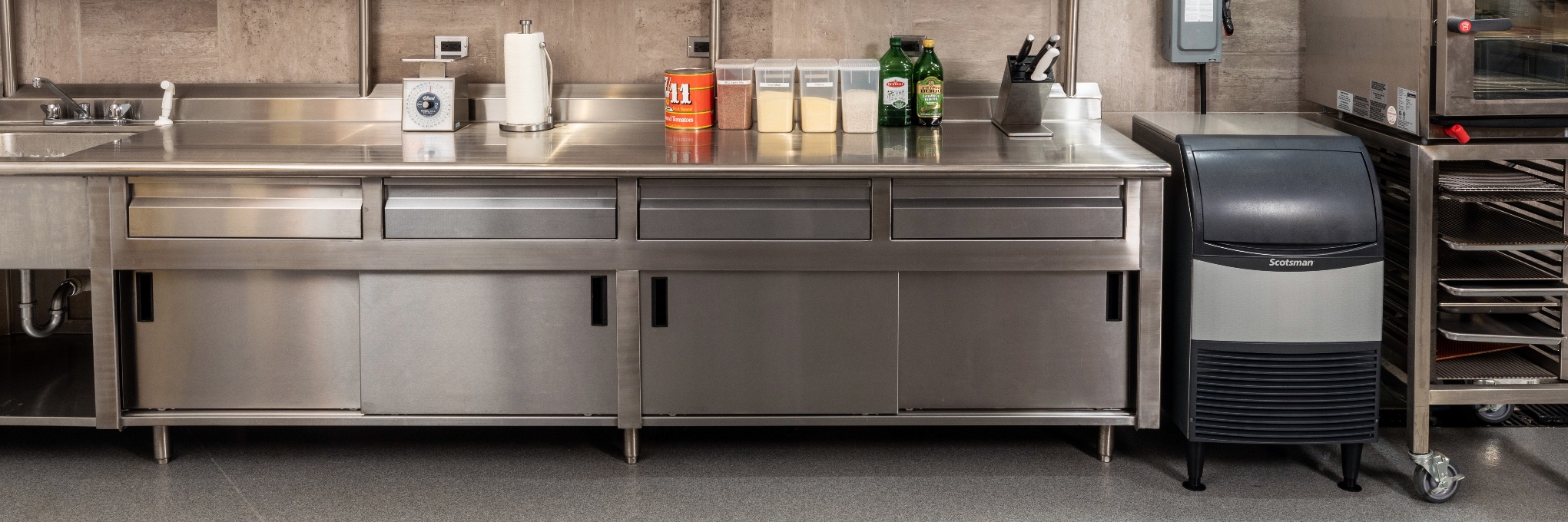 Flake & Nugget: Superior Reliability
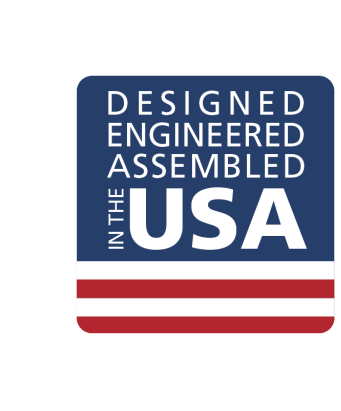 High Quality Manufacturing

All Scotsman machines are manufactured and tested at our award-winning facility in South Carolina to ensure you get a reliable machine that works exactly like it should 

Assembled in the USA
Award winning Fairfax, South Carolina Facility
ISO9001:2015 accredited
100% of machines run tested before shipment
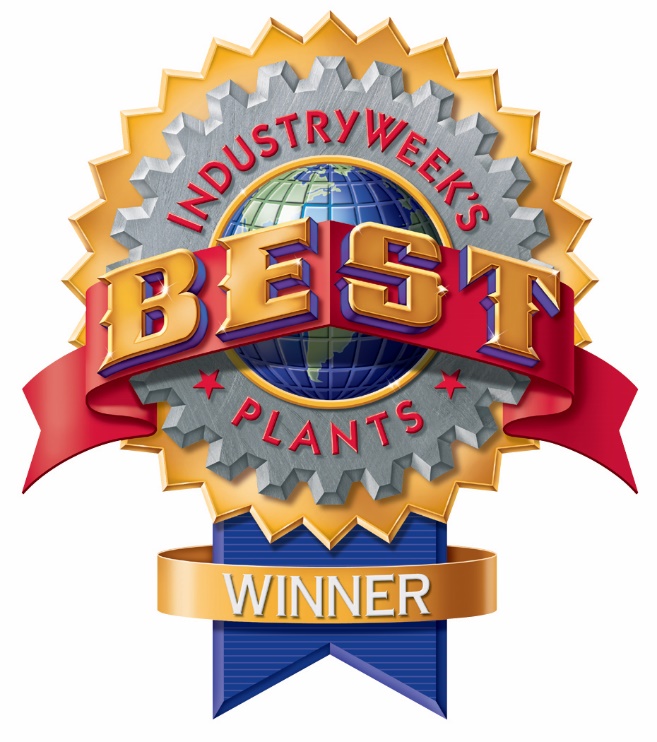 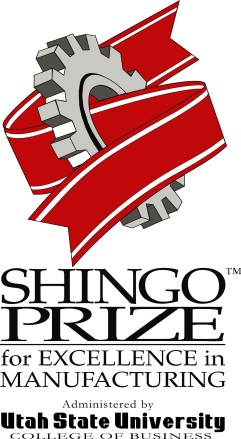 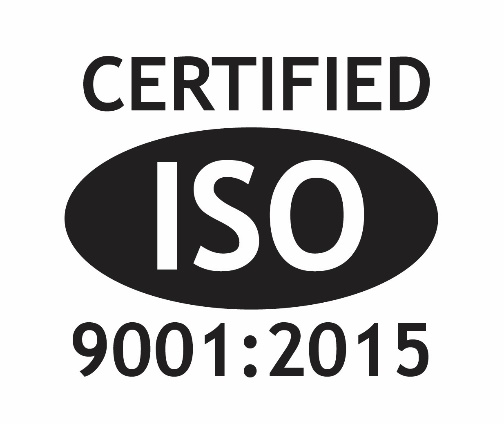 Flake & Nugget: Environmentally Friendly
Lower Operating Costs

Uses R-134a refrigerant
Does not deplete ozone layer

Lower energy and water consumption compared to cube machines

Recyclable aluminum alloy side panels
Same durability and corrosion resistance as stainless-steel

Meets US Safe Drinking Act low lead requirements
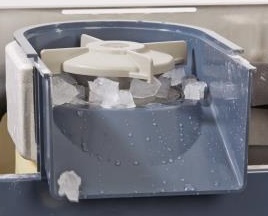 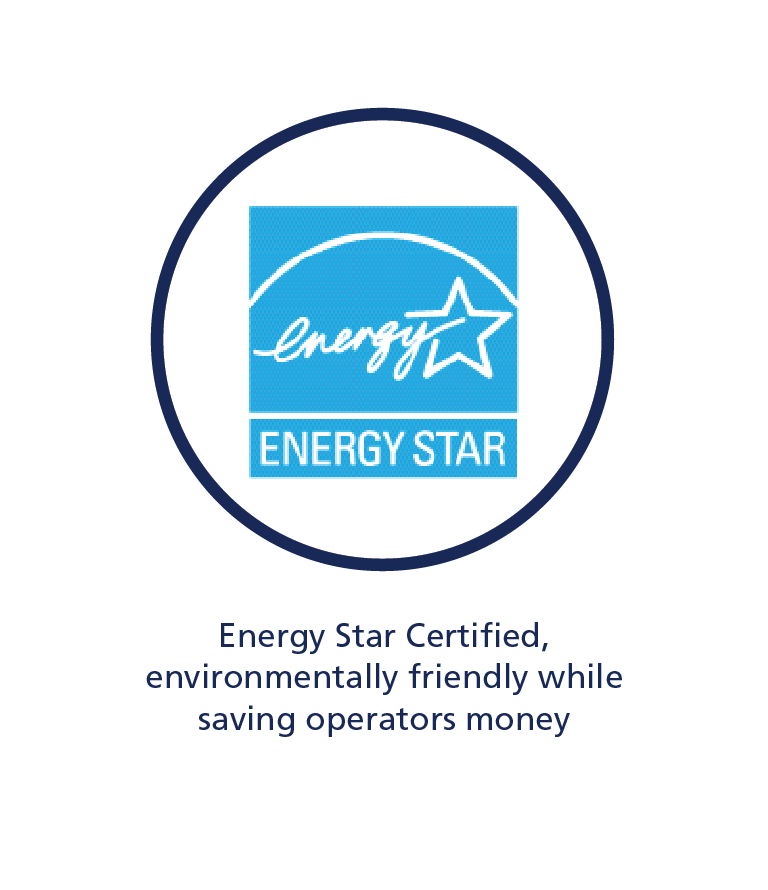 Undercounter Nugget: About The Ice
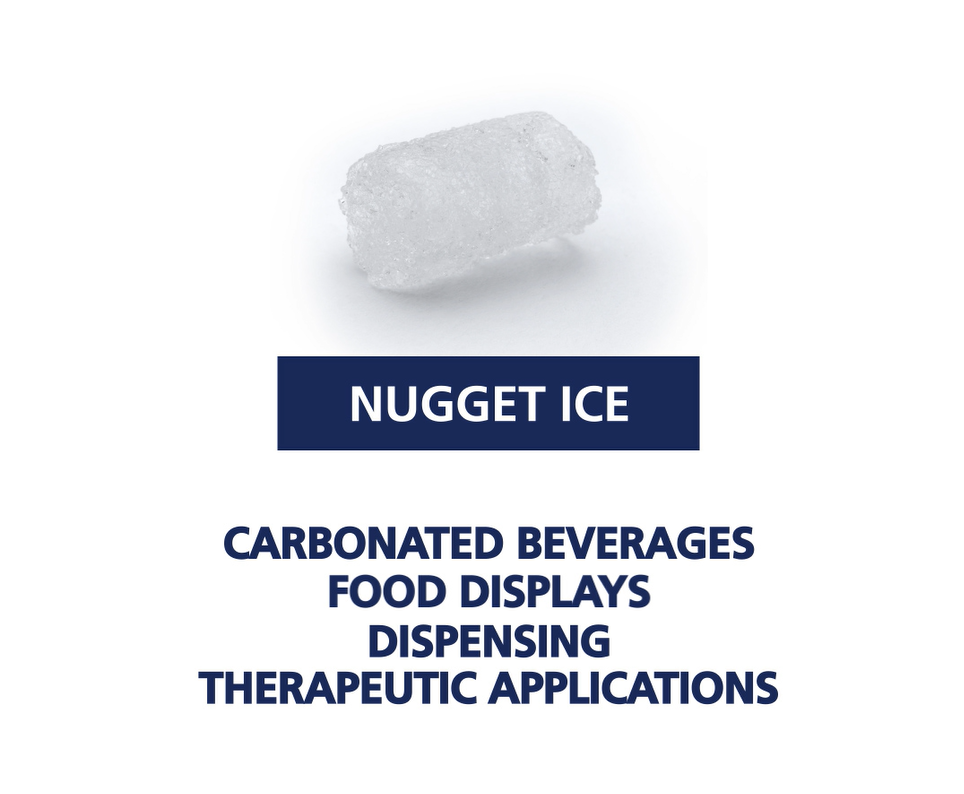 Increased Profitability
Consumer preferred
Lower cost by ⅓ per 100 lb. of ice 
Uses 40% less water (vs. cube)
Uses 15% less energy (vs. cube)
Lower beverage costs
9% - 20% higher displacement
Use less syrup/beverage
Scotsman’s Nugget Ice:

Soft
Easy to chew
Rapid cooling
Slow-melting
Absorbs the flavor of beverages
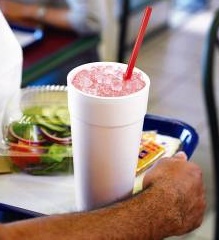 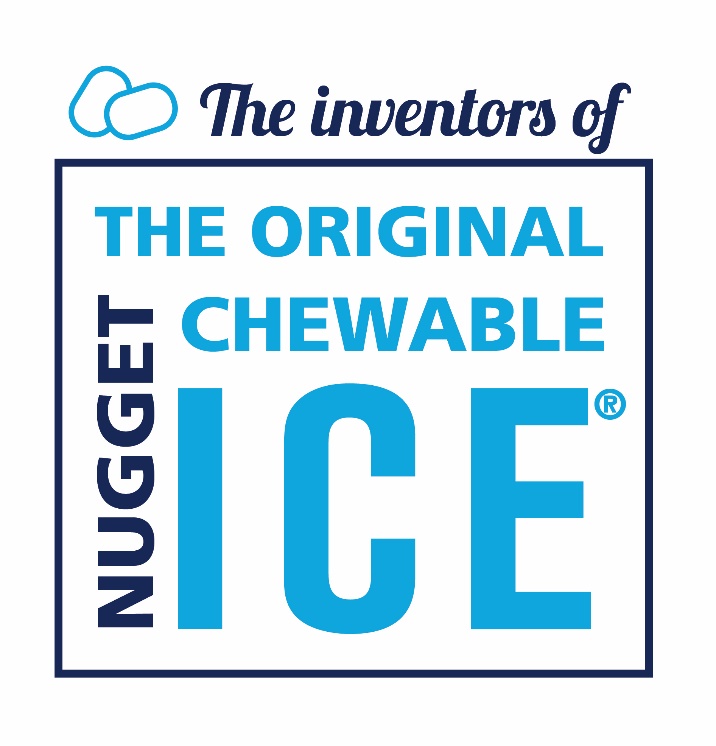 Undercounter Flake: About The Ice
Presentation & Preservation
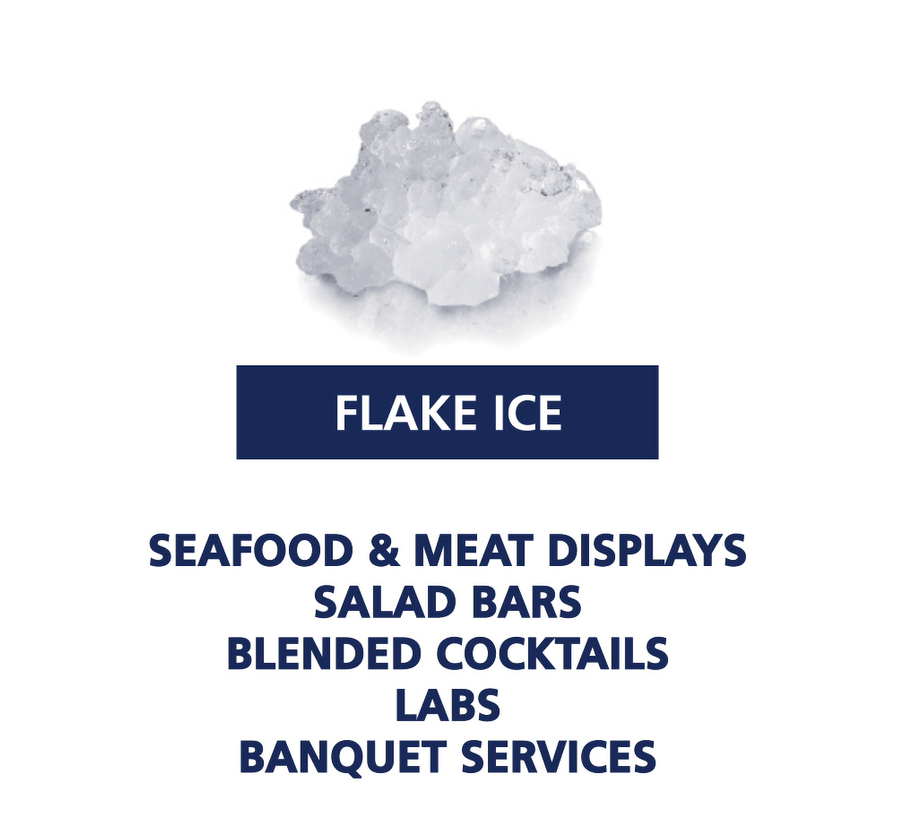 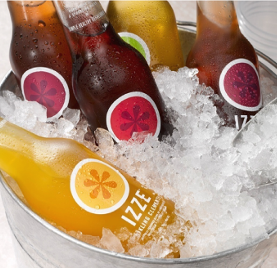 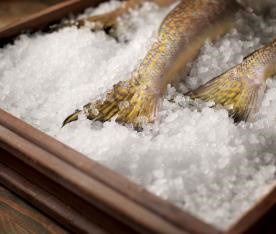 Flake Ice is a Smart Choice for:

Blended cocktails
Salad bars
Produce, seafood, and meat displays
Therapeutic use in healthcare facilities
Undercounter Flake & Nugget: Applications
Ideal for Placement in:

Restaurants
Café
Bar
Offices
Break Rooms
Cooler Filling
 Construction, HVAC workers
Schools
Health Club/Spa
Laboratories
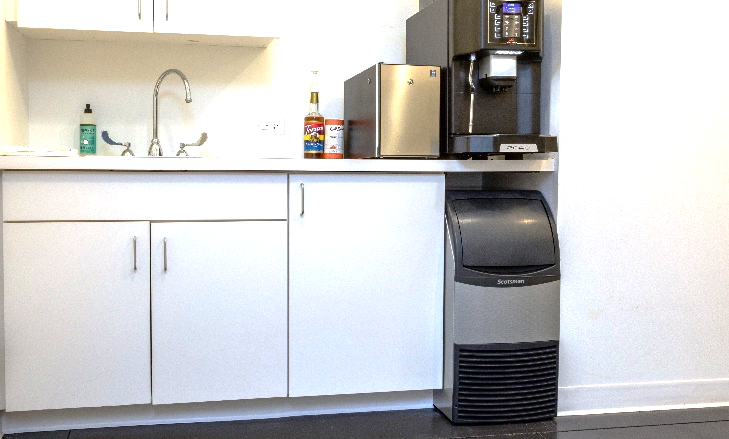 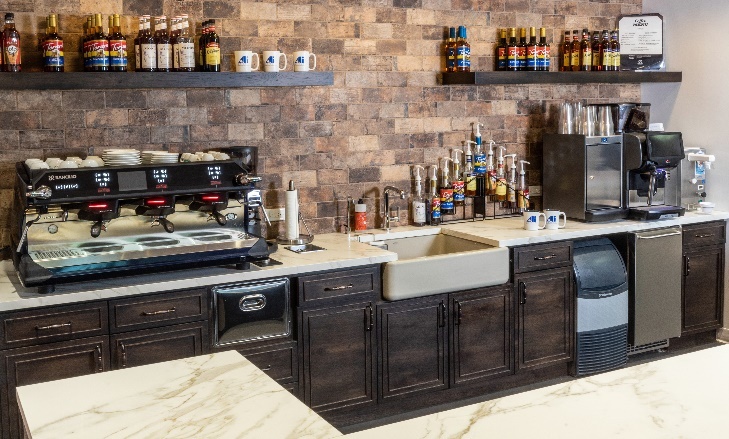 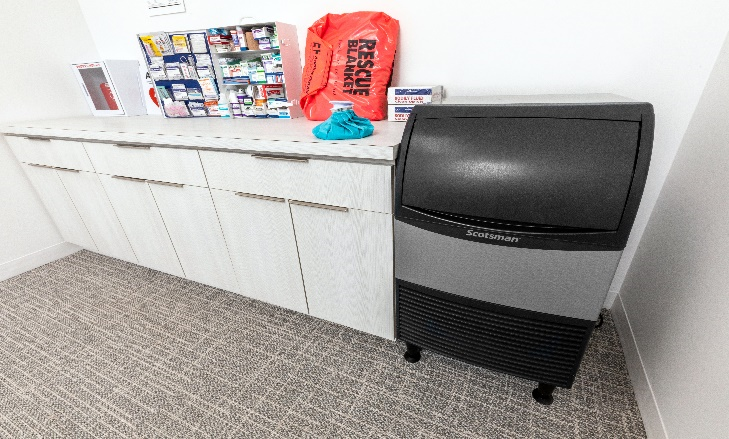 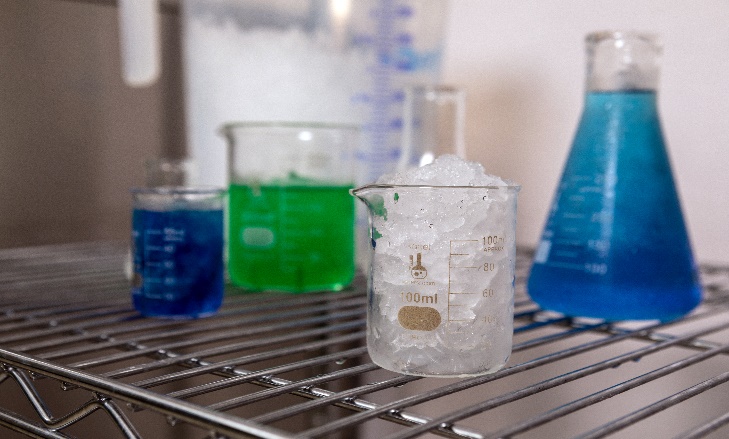 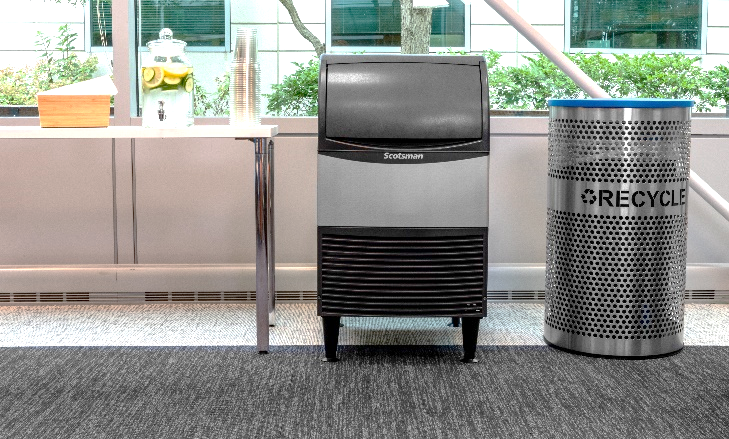 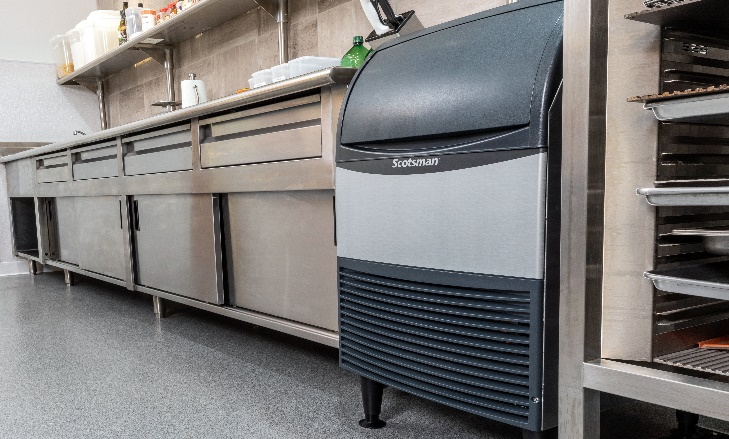 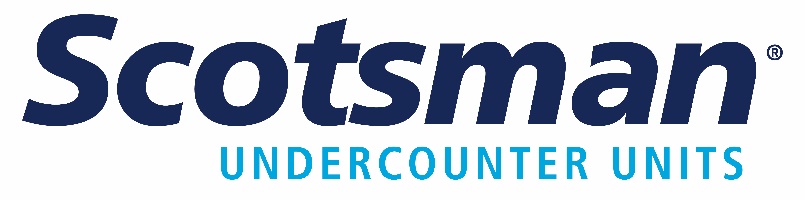 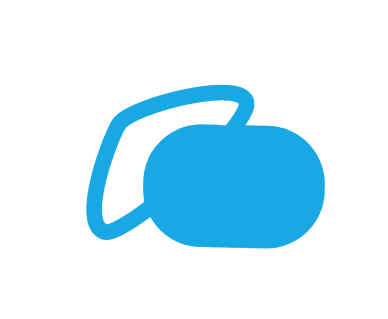 15” & 20” WIDTHUNDERCOUNTER FLAKE & NUGGET
SPECIFIC FEATURES
Ease of Use: Simple Servicing (15” & 20” Only)
AutoAlert™ Indicator Lights

Cleaning and service information can be conveniently found upon removing the front panel
Innovative LED indicator lights keep operators informed of unit’s status
Signals staff when it is time to descale, sanitize and more
Each of the 4 lights labeled with an easy-to-identify icon
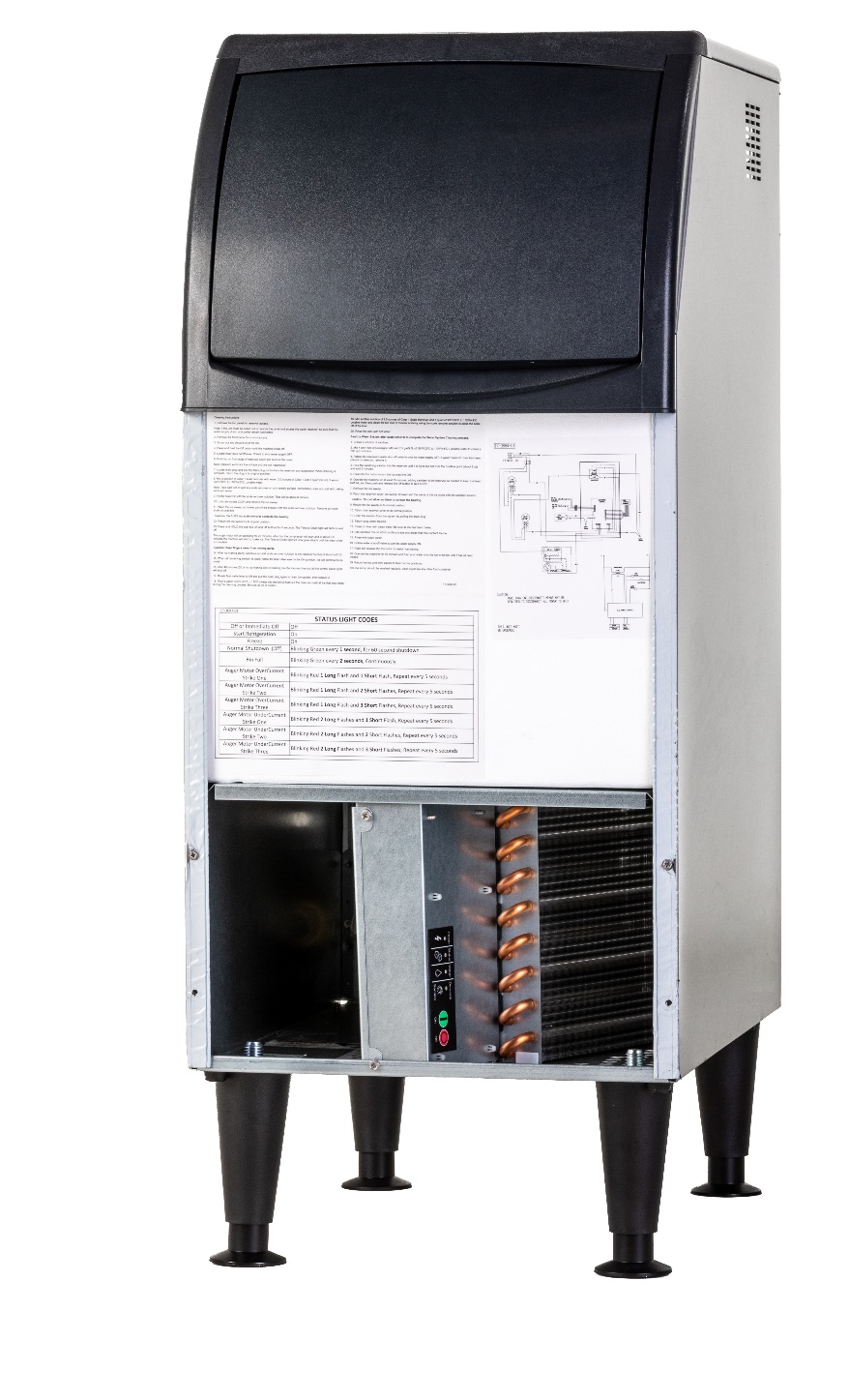 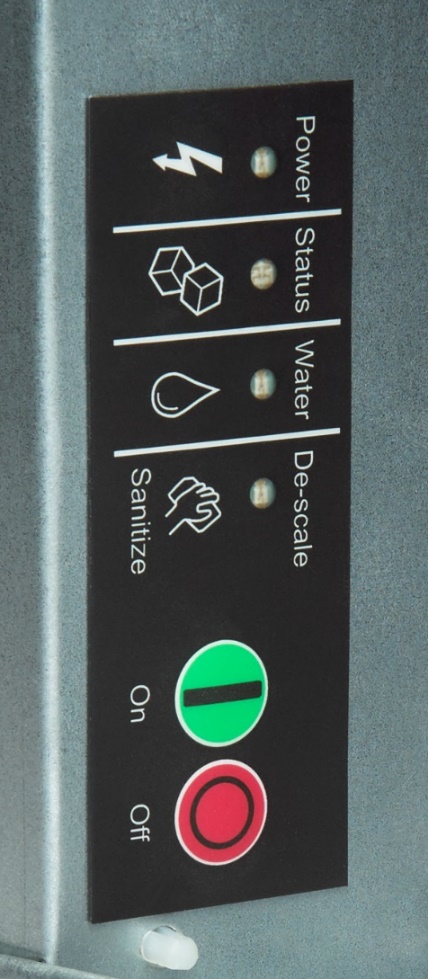 Flake & Nugget: Superior Reliability (15” & 20” Only)
Standing Behind Our Quality

Scotsman provides a 3-year parts and labor warranty on all components for 15” and 20” units

3-year parts and labor warranty on all components

Warranty valid in North, South & Central America for commercial installations

Residential applications:
1 year parts and  labor
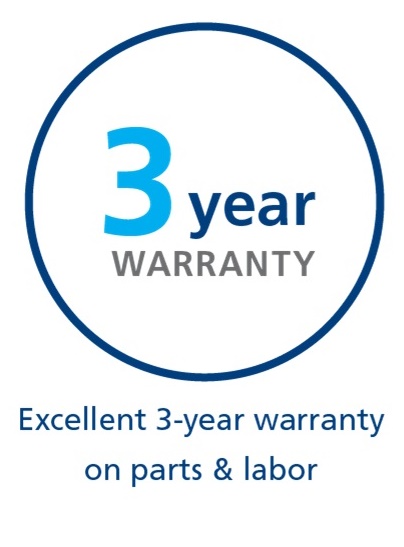 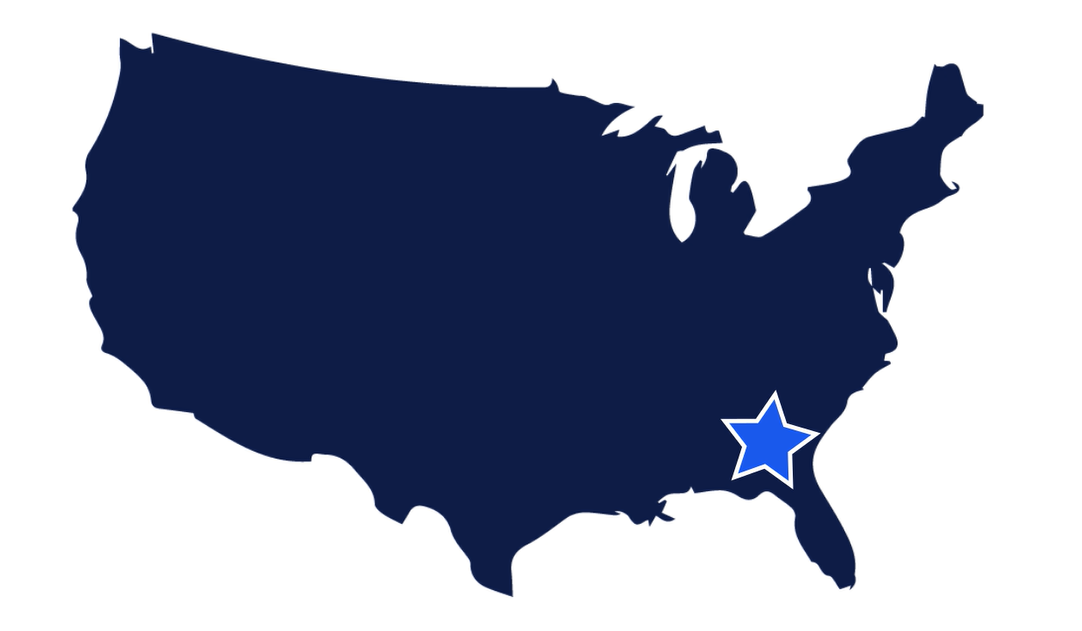 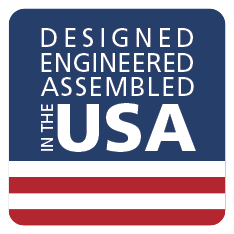 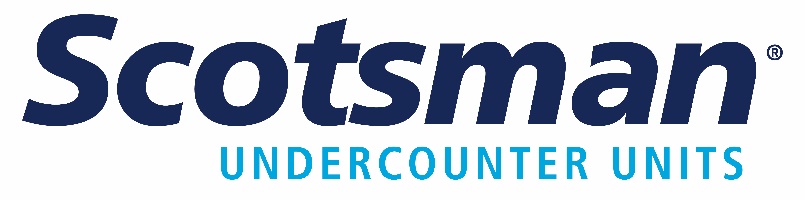 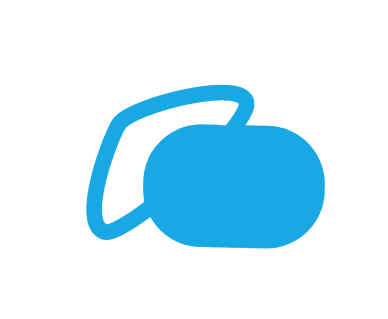 24” WIDTHUNDERCOUNTER FLAKE & NUGGET
SPECIFIC FEATURES
Ease of Use: Removable External Air Filter (24” Only)
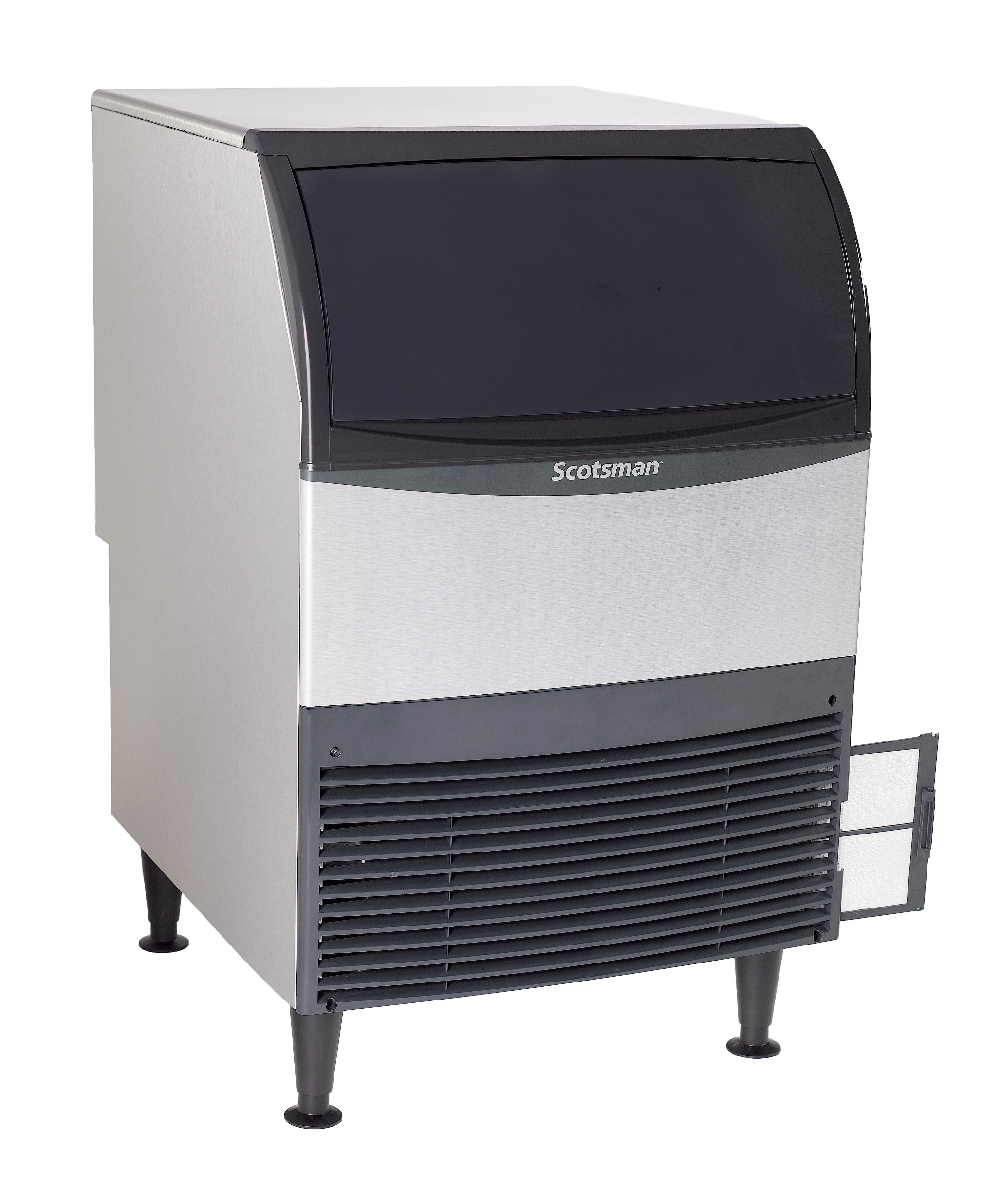 Easy-to-Clean Air Filter

The removable, external filter makes cleaning easy for increased efficiency

Filter location makes accessing, rinsing, and reusing fast and easy

Better visibility keeps regular cleaning top of mind, ensuring maximum performance and optimal sanitation

No tools required for removal, unlike other manufacturers
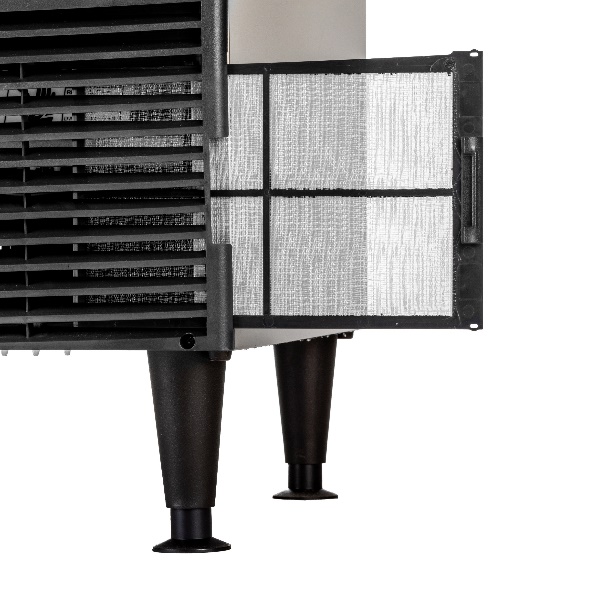 Flake & Nugget: Easy to Operate (24” Only)
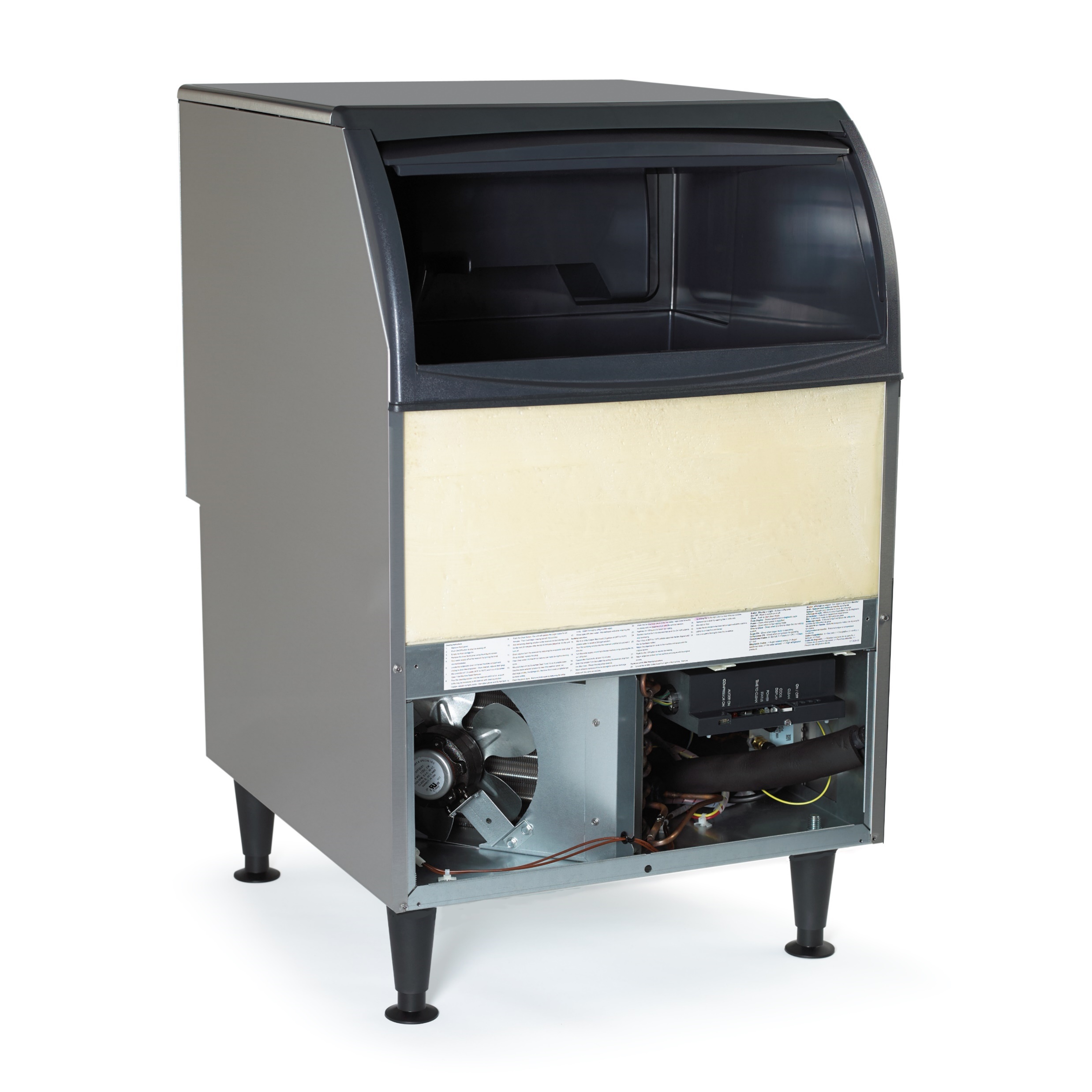 State of the Art Electronic Control Panel

Intuitive Diagnostics
Internal LED indicator lights alert staff when descaling and sanitizing are needed

Warning lights feature a seven-segment display that shows critical diagnostics for easy reference

Test mode activates key components to check for potential issues
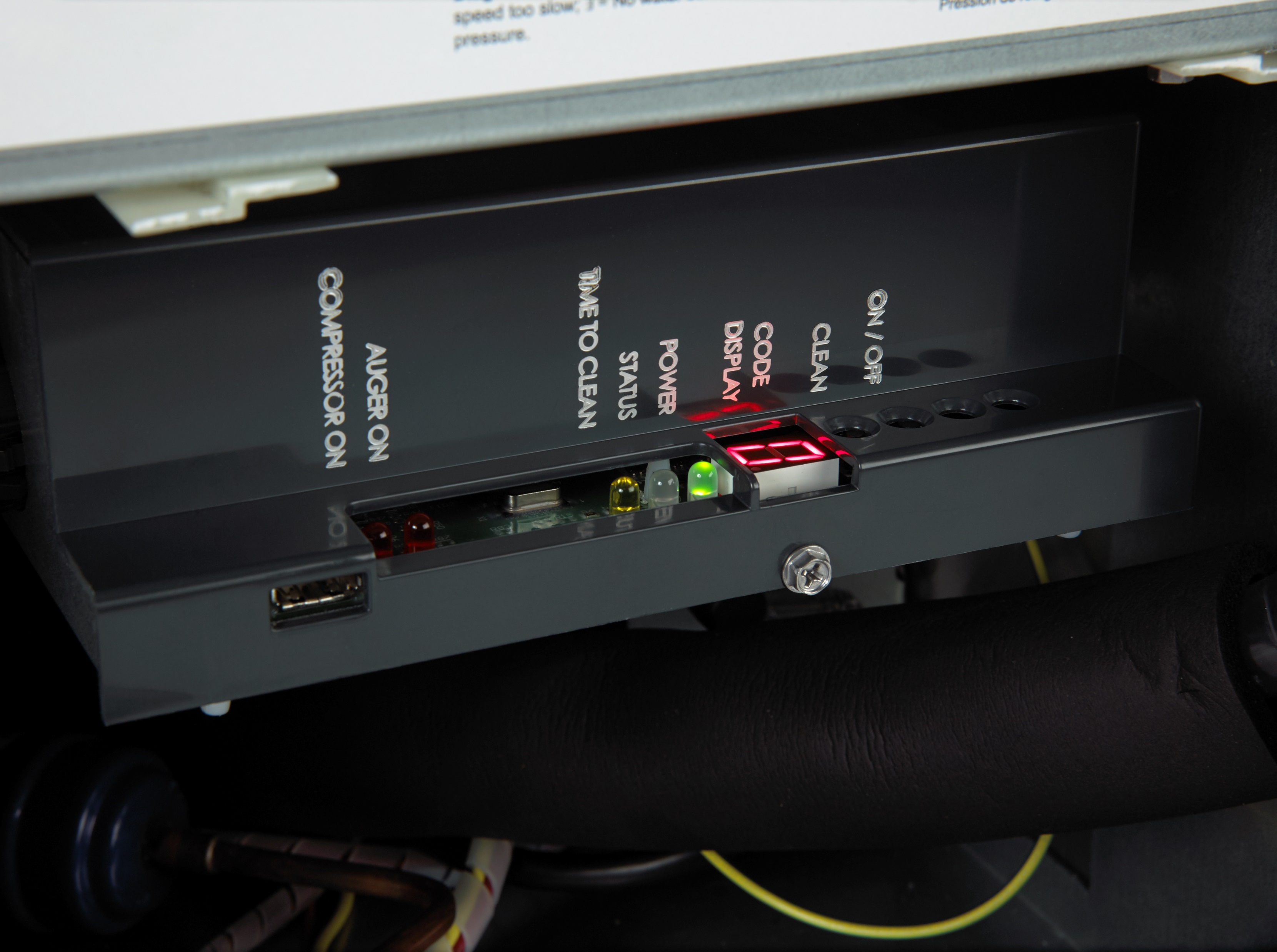 Flake & Nugget: Easy to Operate (24” Only)
Easy Software Updates

The 24” Nugget and Flake undercounter machines feature a USB port that allows for easy software updates
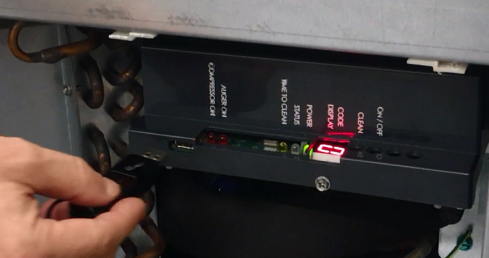 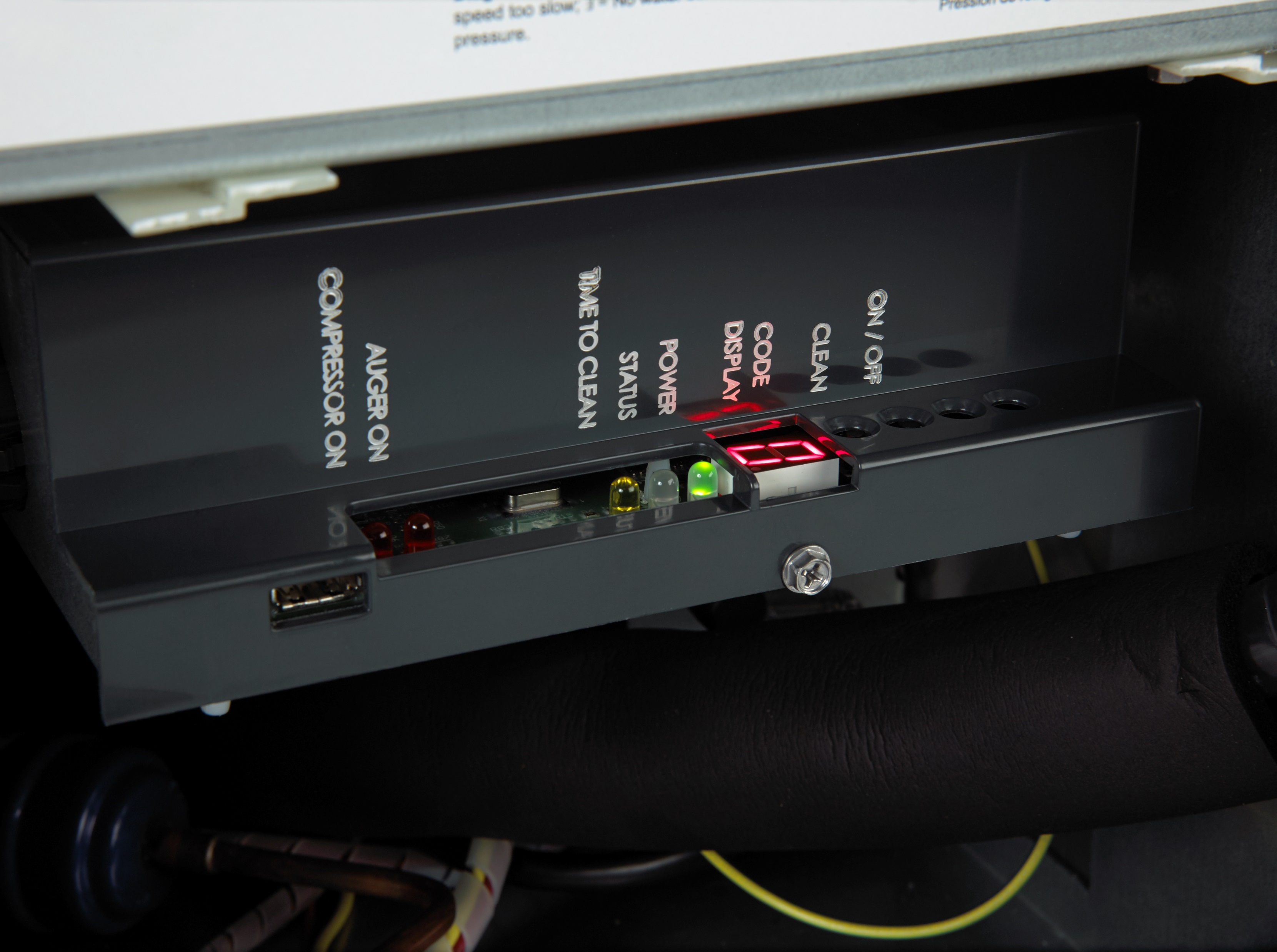 Flake & Nugget: Compact Design (24” Only)
Recessed Utility Chase

The 24” Nugget and Flake undercounter machines feature a recessed utility chase on the backside of unit
Provides clearance along the wall for tight installs and a smaller footprint
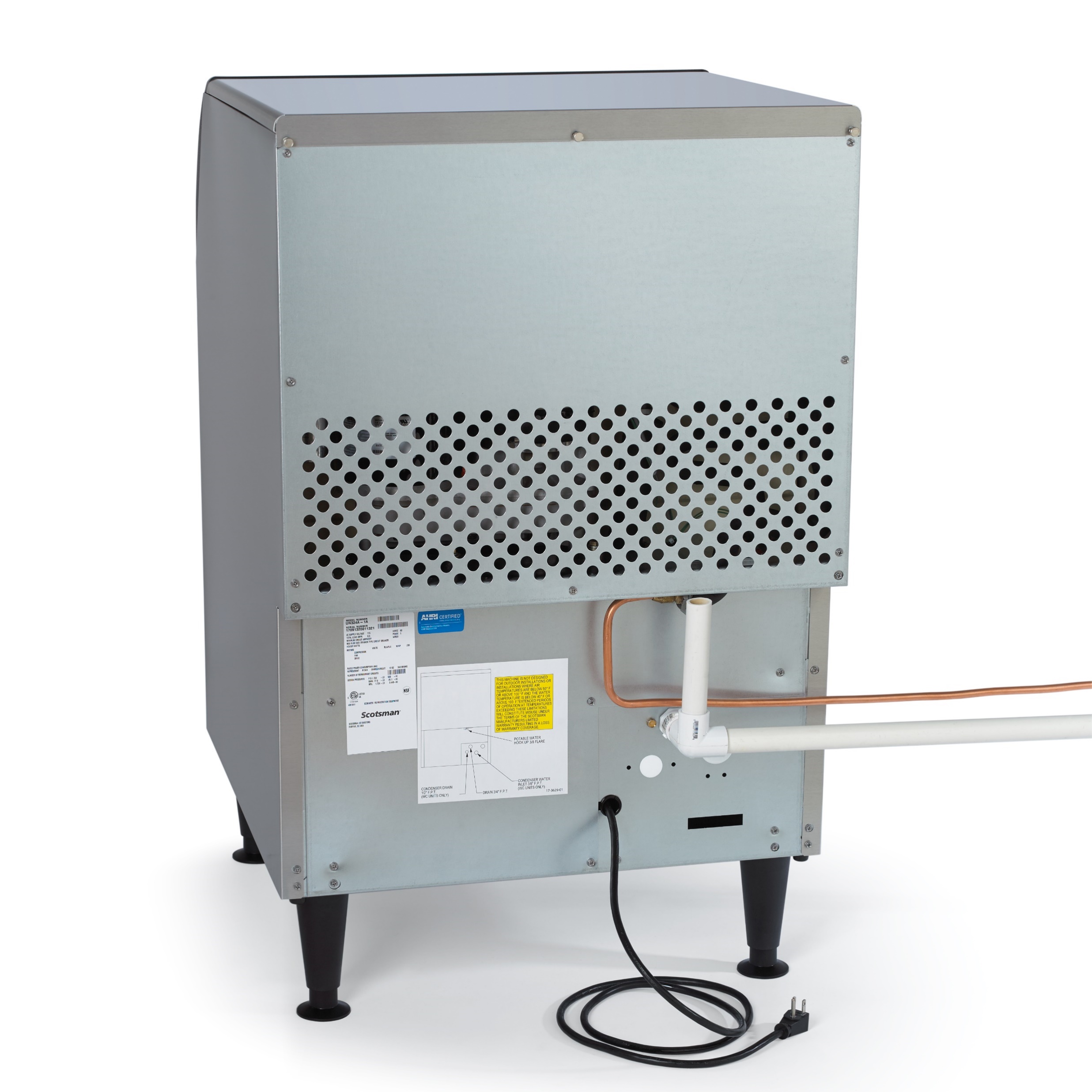 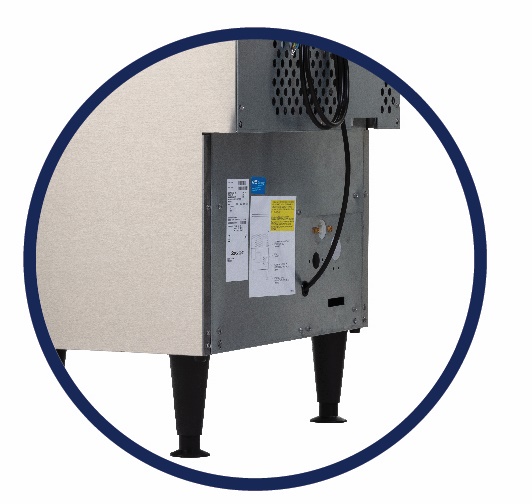 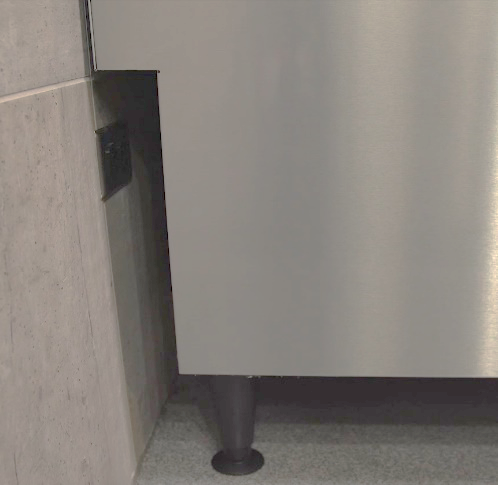 Flake & Nugget: Superior Reliability (24” Only)
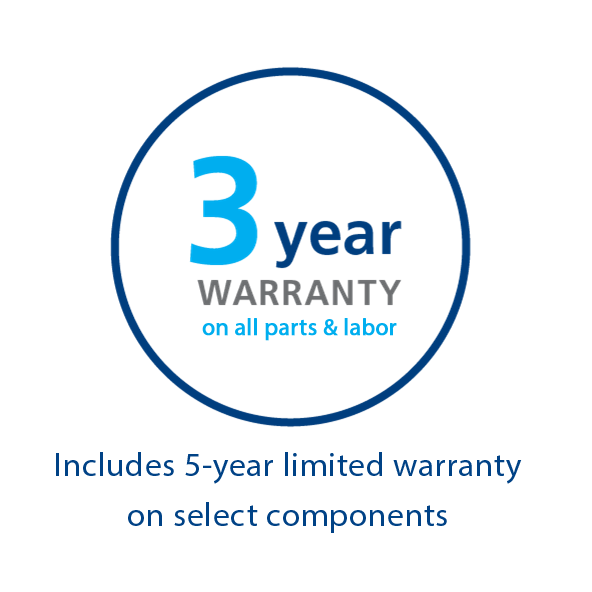 Standing Behind Our Quality

Scotsman provides a 3-year parts and labor warranty on all components, and 5-year parts warranty on the compressor for 24” units

3-year parts and labor warranty on all components

5-year parts warranty on compressor

Warranty valid in North, South & Central America for commercial installations

Residential applications:
1 year parts and  labor
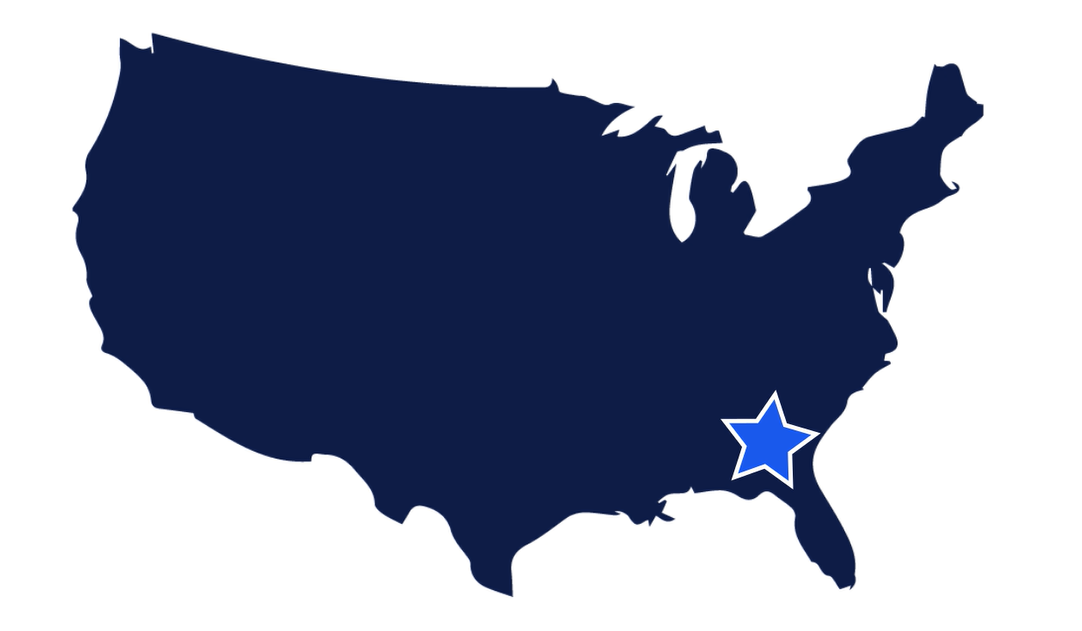 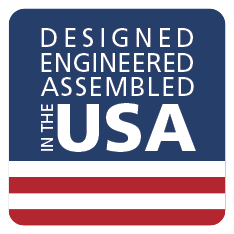 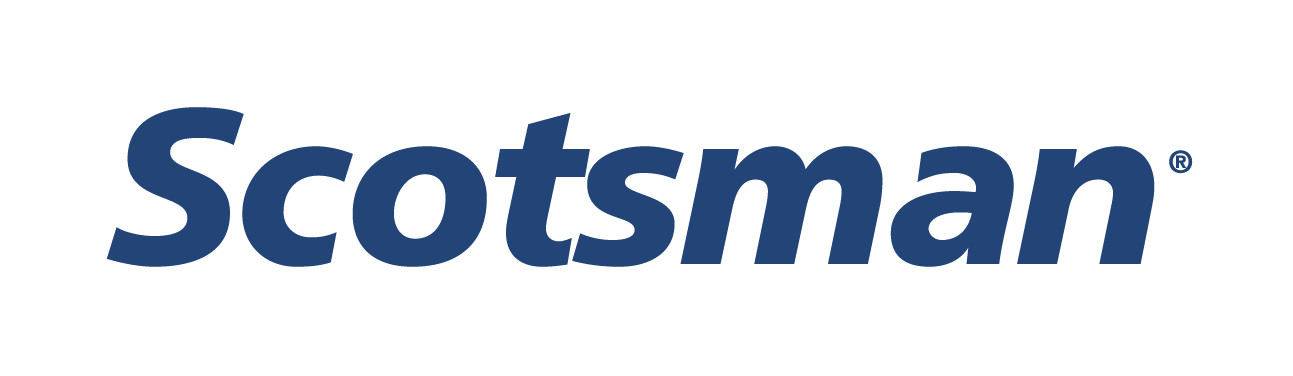 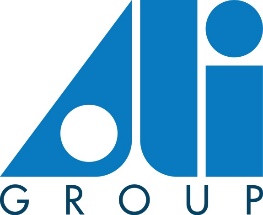